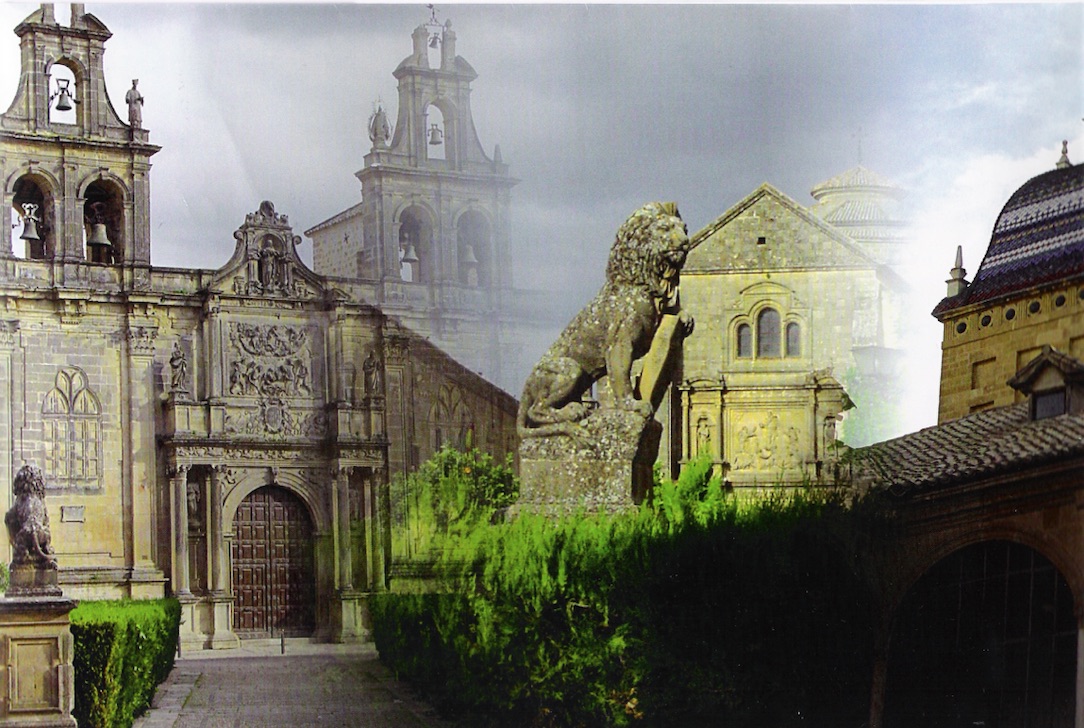 “La ciudad, 
no son sus piedras
sino 
sus gentes”.
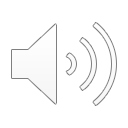 4ªP. HISTORIA DE LA IGLESIA
ÚBEDA 
SIGLOS XVI-XVIII
PERSONAJES
Apuntes
Hacer
clic
D. ALONSO SUAREZ DE LA FUENTE DEL SAUCE 
*1450.Nació en la aldea de Fuente del Sauce/Ávila.     
          Hijo de pobres labradores “pecheros”. Estudió 
          en Salamanca. Sacerdote de gran modestia al
          que los grandes cargos no le nublaron la vista. 
*1493: Elegido por Isabel la Católica Inquisidor.     
            Obispo de Mondoñedo y después de Lugo.
*1500: En Jaén visita todas las parroquias en 5 años.
*1511: Celebró el  Sínodo Diocesano  con  sabiduría.
      En su afán de ayudar promocionó grandes obras. 
      Según decía:“En vez de dar limosna, dar trabajo. 
      Ejemplo:  Catedral Jaén y el  Puente  del Obispo. 
      Su escudo puede contemplarse  en  el claustro de      
      Santa María y  en  las  portadas  de San Isidoro,  
      San Nicolás, sobresaliendo en la bellísima de San
      Pablo, en su interior  llama la atención  la capilla  
      del Camarero Vago, su gran amigo colaborador.
+ 1520. 5 de noviembre murió en Jaén.
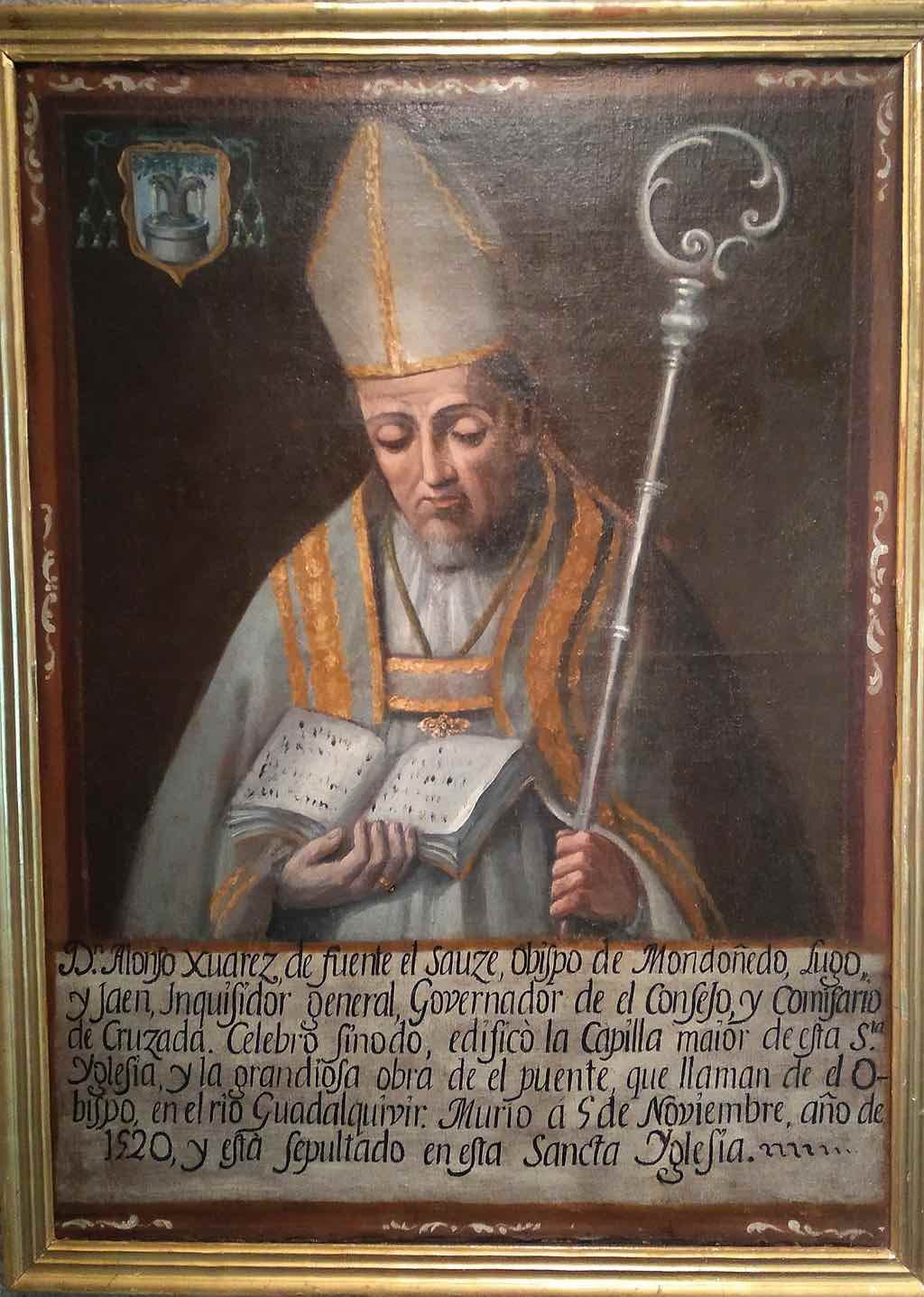 OBISPO
de Jaén 
1500/1520
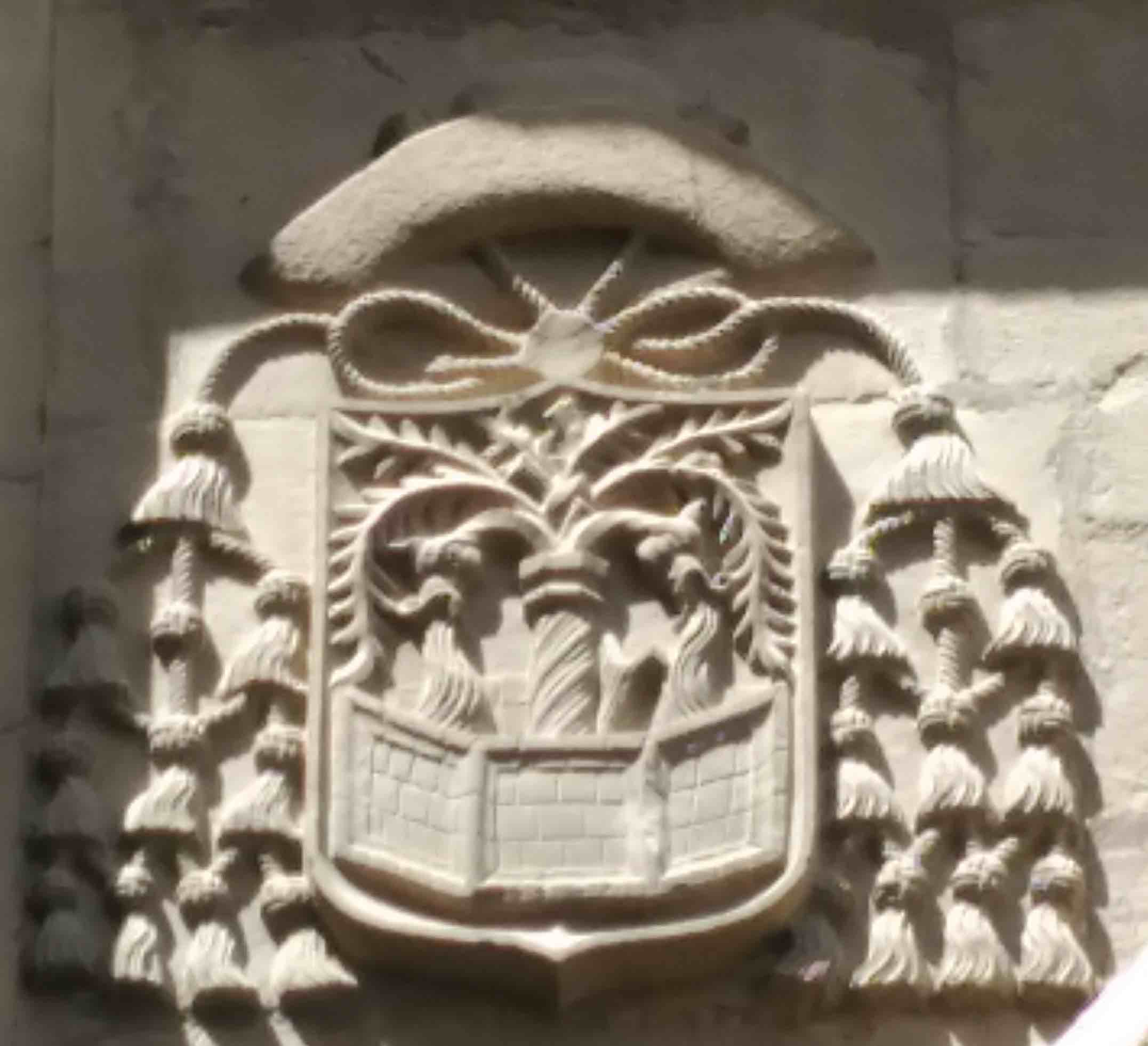 D. ESTEBAN GABRIEL MERINO
*1472. Nació en Santisteban del Puerto. Siendo titular como Arzobispo de Bari (Italia), y obispo de León, residente en la Curia Romana.
*1523: Es nombrado Obispo de Jaén. Durante su estancia y ante el deterioro de la inacabada catedral gótica, toma la determinación de levantar una nueva catedral de planta renacentista, según los nuevos gustos imperantes en Italia.
	Consigue del Papa Clemente VII un breve pontificio, según el cual se consiguen indulgencias y beneficios espirituales, con la visita a la “Verónica”, equivalentes a los otorgados a la basílica de S. Juan de Letrán de Roma.
*1526:	 Unido a Don Francisco de los Cobos, colaborará con Carlos V, formando parte del Consejo Real. Manda construir la torre de S. Pablo.
+1535. Murió en Roma 28 de julio.
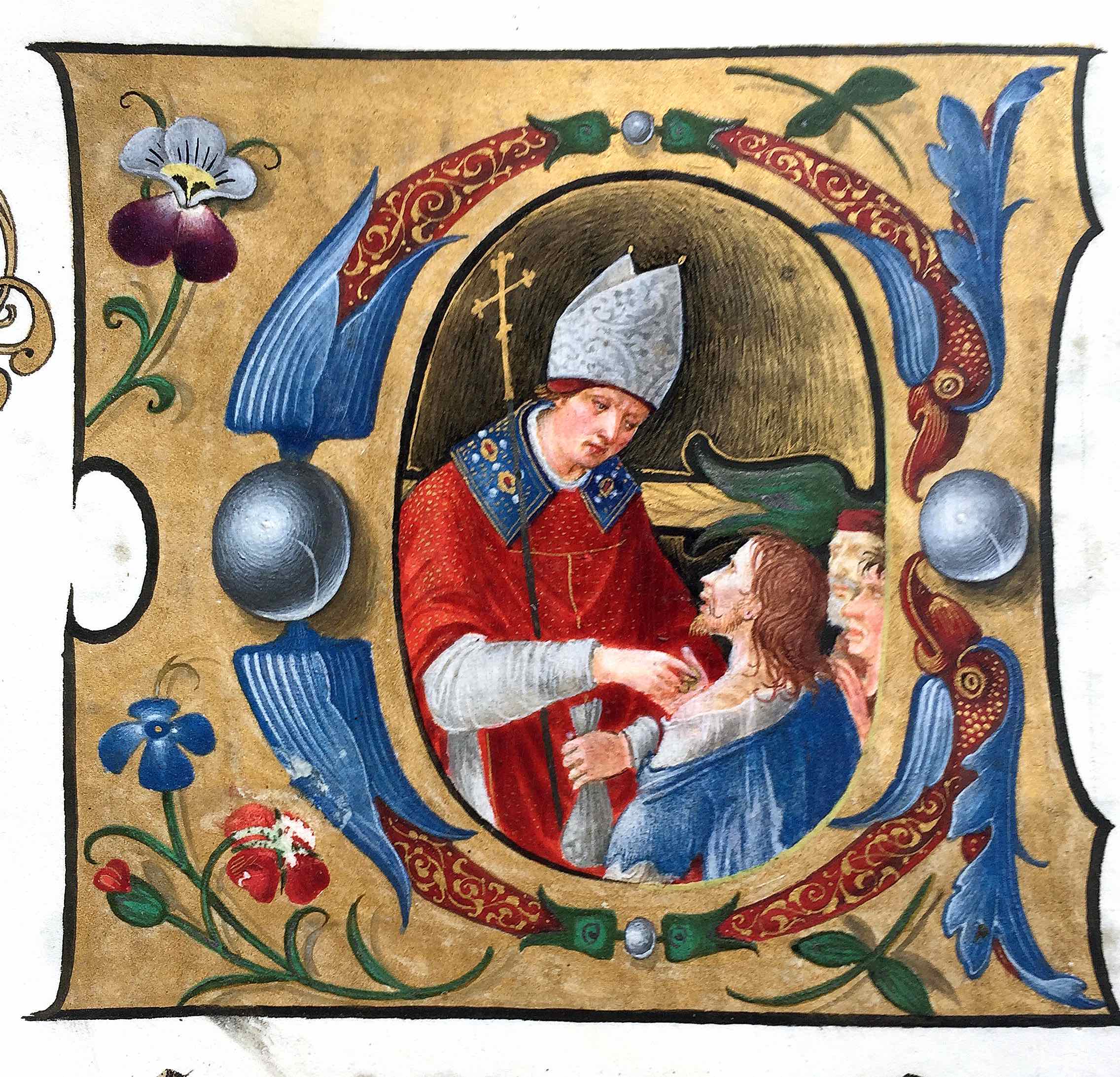 OBISPO
de Jaén 
1523/1535
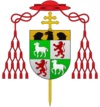 D. FRANCISCO SARMIENTO DE MENDOZA: 
* 1525.  Nace  en  Burgos.  Estudió  en  Salamanca. 
* 1580. Nombrado Obispo de Jaén. Influenciado por el ejemplo reformista del cardenal jesuita Carlos Borromeo en Milán, prestó su apoyo  y dotó al colegio jesuita de Úbeda con 7000 ducados. 	Fomentó la renovación de la Iglesia teniendo como punto de origen la Universidad de Baeza y el ejemplo de su fundador San Juan de Ávila.
	Durante su pontificado, se abrieron siete casas de Carmelitas Descalzos: Peñuela, Baeza, Calvario y
Fuensanta en (Vva del Arzobispo), Úbeda, Mancha Real, Jaén, Andújar  y Alcaudete.
	En una de ellas, el convento de S. Miguel de Úbeda al que había llegado desde la Peñuela, para curarse de unas calenturillas murió S. Juan de la Cruz el 14 diciembre 1991.
+ 1595. Murió en Jaén el 9 de junio.
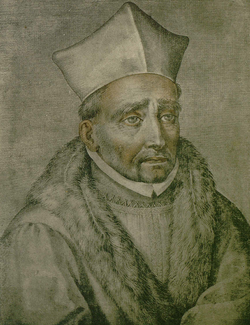 OBISPO 
de Jaén 
1580 /-1595
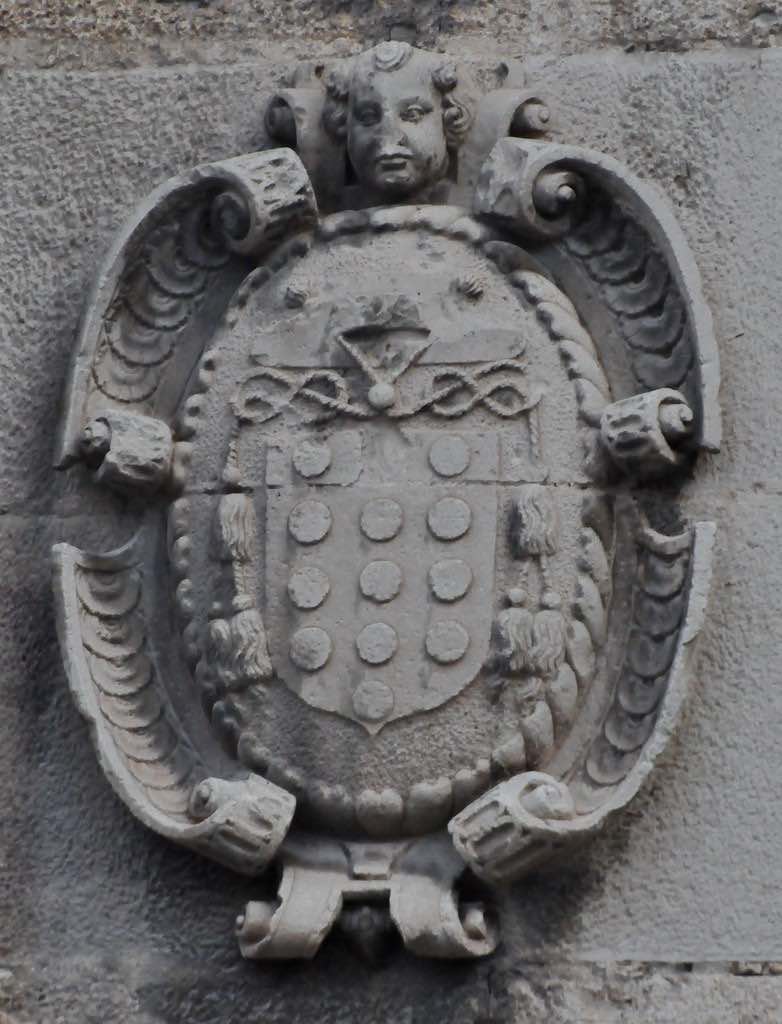 DON DIEGO DE LOS COBOS

*1516: Nace en Úbeda. Su padre, Jorge de  Molina, casado con Catalina Vázquez de Perea, del linaje de los Cobos y los Molina. Su hermano Juan Vázquez de Molina,  durante muchos años Secretario de Felipe  II. 	Estudió en Salamanca Teología y Cánones. 
	Como jurista pronto alcanzará el cargo de Oidor en la Cancillería  de  Valladolid y,  con posterioridad  del Consejo de la Inquisición. 
*1559: Nombrado Obispo de Ávila. 
*1560: Nombrado obispo de Jaén. Fue como  pastor comprometido  con  el buen gobierno de la  Diócesis. 
	“Luego que  llegó a este obispado - nos comenta Ximena Jurado-  visitó  personalmente  las  ciudades,  y los lugares reformando las costumbres, desterrando vicios, y acudiendo a todo el gobierno de la Diócesis”.
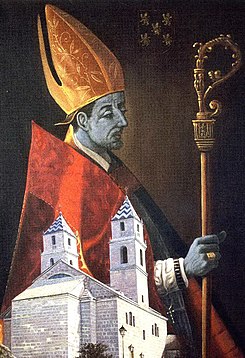 DIEGO DE 
LOS COBOS
Úbeda
*1516+1565
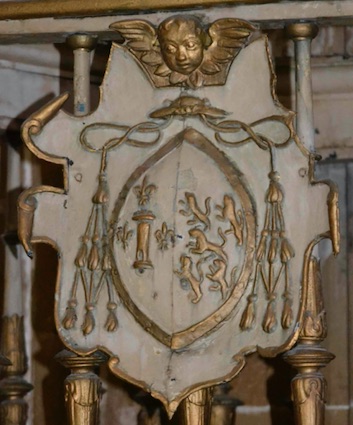 Siguiendo el ejemplo de un gran eclesiástico, Diego Tavera, va a ser también promotor de una gran obra pía, un gran hospital, que a la vez sería capilla-enterramiento y su propia sede episcopal en la ciudad. El Hospital de Santiago refleja fielmente su pensamiento.
	Cinco años llevaría nuestro obispo en su Diócesis de Jaén cuando, convocado asistió al concilio de Toledo, donde falleció 25 agosto 1565, siendo trasladado por sus criados y servidores a la ciudad de Úbeda. -Celebrados los ritos exequiales fue sepultado en el convento de la Merced, donde la familia Vázquez disponía de su capilla mayor.
	Diez años más tarde, acabadas las obras del Hospital, sería trasladado a su cripta, donde reposan sus huesos en la actualidad. Así se cumpliría su voluntad.
+ 1565. 25 agosto. Muere en Toledo.
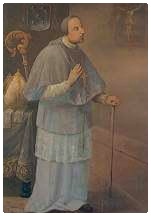 OBISPO 
DE JAEN
1560/-1565
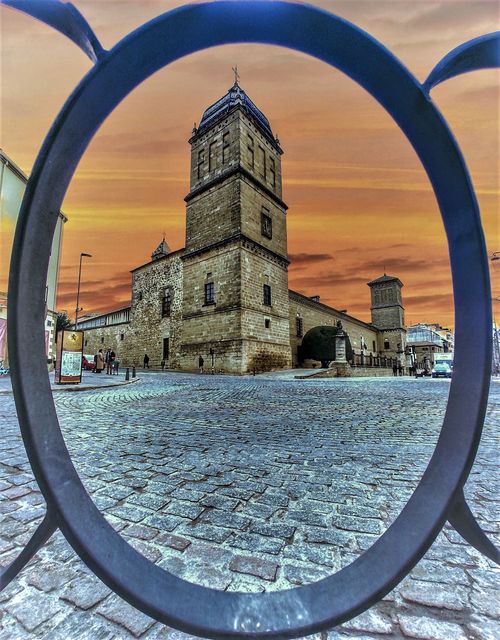 DON BELTRÁN DE LA CUEVA.        
*1435. Nace  del antiguo  linaje Cuevas en  Úbeda.
*1455. Entra al  servicio  directo  de  Enrique IV, con 
ocasión del viaje que el Monarca hizo a esta ciudad. 
*1460. Convertido en Valido.
*1462. Buscó  la alianza  con  el  poderoso  linaje de  
  los Mendoza al contraer matrimonio con la hermana 
  del Cardenal, Dña Mencía, teniendo 6 hijos con ella.
*1464. Maestrazgo Santiago; 1º Duque Abuquerque
    Consiguió que su  hermano GUTIERRE CUEVA fuese   
    nombrado obispo de Palencia, años 1461al 1469.
*1468. Se  retiró a  sus  dominios  en  Cuéllar  donde 
     había  constituido  una  especie de pequeña corte.  
+1492. Muere y reposa en el mausoleo familiar.
1544: Cardenal BARTOLOMÉ DE LA CUEVA TOLEDO.
          Hijo de su primogénito  Francisco  de la Cueva.
1622: Cardenal ALONSO CUEVA Y BENAVIDES 
          Tataranieto de su hermano Juan de la Cueva.
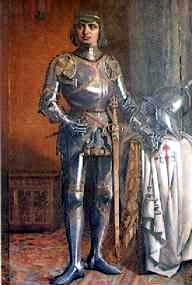 BELTRÁN DE 
LA CUEVA
* Úbeda/1435
+ Cuellar/1492
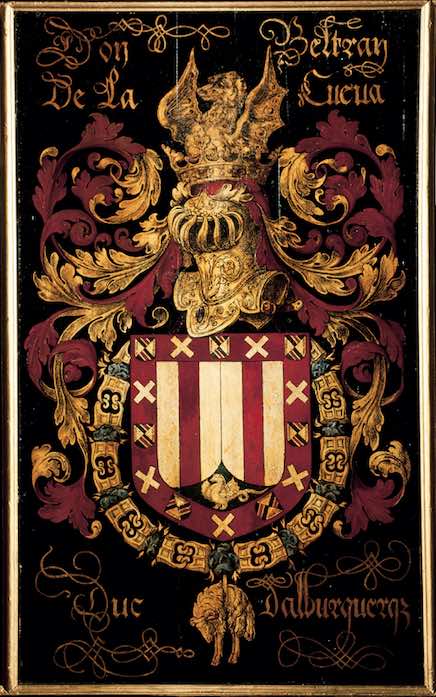 DON FRANCISCO DE LOS COBOS Y MOLINA
*1477. Nace en Úbeda, siendo bautizado en la Parroquia de Santo Tomás. Descendiente de uno de los “infanzones” que había participado en la conquista de Úbeda en 1233.
	Aún niño contempla a la reina Isabel, y ve como su padre se convierte en soldado, acompañándola a Granada para su conquista.Él se convertiría, pasado el tiempo, en uno de los principales colaboradores de su nieto Carlos I, recorriendo en todas las direcciones los caminos del Imperio.
	Convertido en el hombre más influyente, fue reconocido Caballero por el Emperador, y Señor de Sabiote, Canena y Adelantado de Cazorla.
	Su palacio de Valladolid era considerado, residencia real, naciendo en él Felipe II, y también en él se alojó  Sta. Teresa de Jesús y San francisco Borja.
	Dedicado a las finanzas reales, fue también un hombre del Renacimiento, contribuyendo a su implantación favoreciendo las grandes construcciones como su palacio familiar y la Capilla del Salvador para su eterno descanso.
+ 1547. Murió el 10 de mayo en Úbeda.
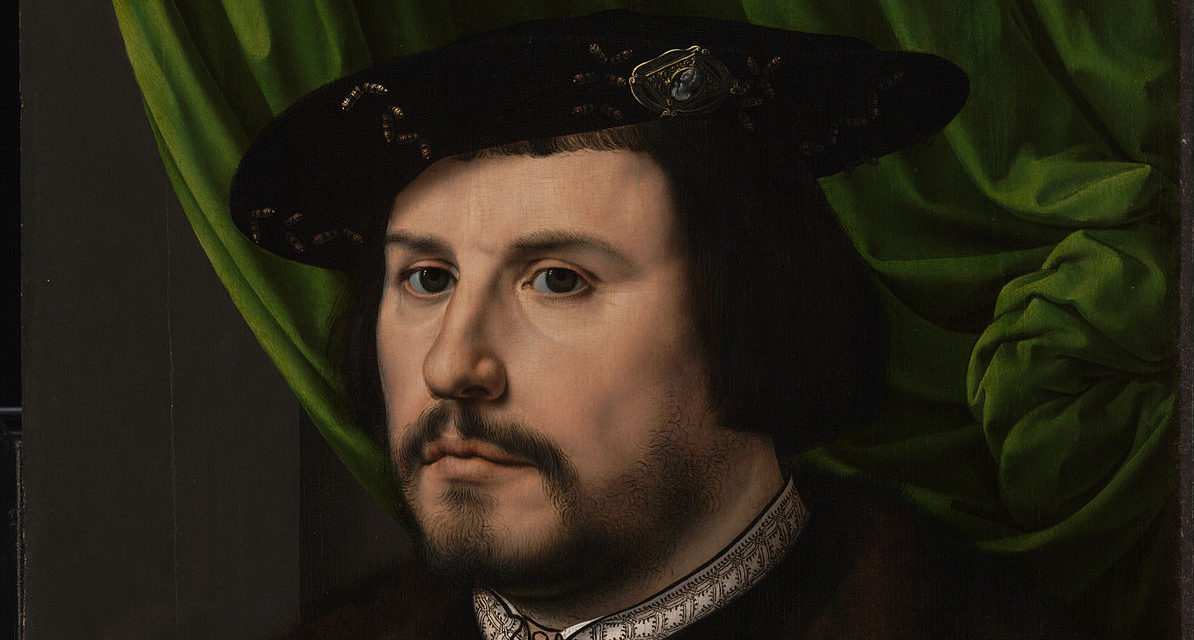 FRANCISCO  COBOS
*1477-
+1547
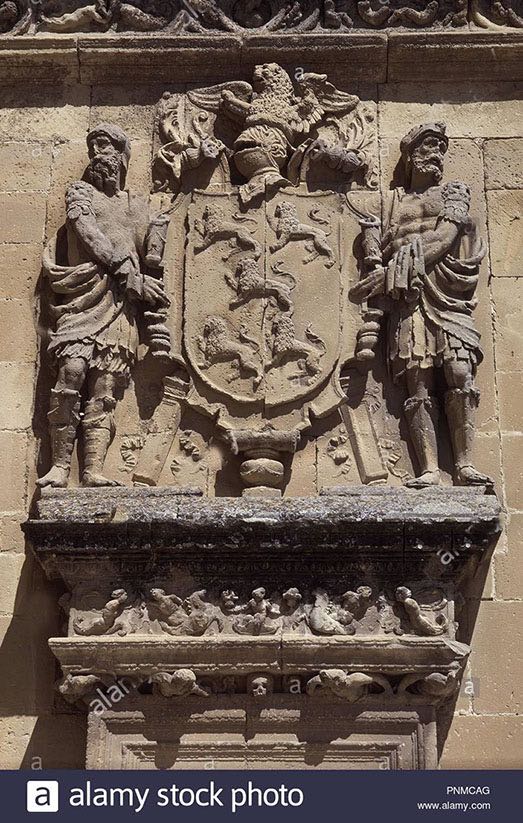 D. JUAN VÁZQUEZ DE MOLINA
* 1510. Nace en Úbeda. Sobrino de D. Francisco, pero ahijado y educado como si fuera su hijo,  toda su infancia discurrió en la casa de Cobos, viviendo en compañía de los padres y hermanas de éste.
*1523. Cobos se lleva consigo a Juan Vázquez para    
           hacer de él su más perfecto continuador. 
*1528. Ya es caballero de Santiago y más tarde se    hace cargo de la secretaría de la Emperatriz, y llegando a ser miembro del Consejo de su Majestad.
Desaparecido Cobos, Juan Vázquez le sustituirá como primer secretario de Carlos I y de su hijo Felipe II. Siguiendo el ejemplo de su ”padrón”, consiguió una gran fortuna, edificando para sí un gran palacio, ejemplo del más puro Renacimiento.
*1561.D.Juan se retira debido a sus muchas goteras. 
+1570. 28 de junio muere siendo sepultado en la capilla del convento, hoy Ayuntamiento.
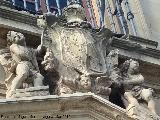 JUAN VÁZQUEZ 
DE MOLINA 
Úbeda
*1510+1570
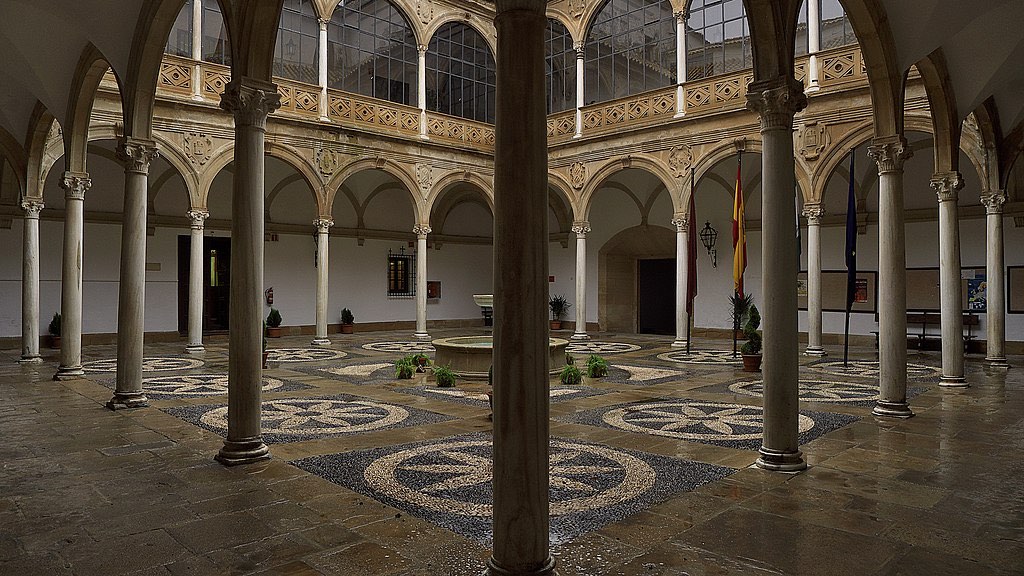 D. FERNANDO ORTEGA SALIDO
Deán de Málaga
* 1490. Nace en Úbeda de linaje de hidalgos de gran raigambre en la ciudad. Eclesiástico de vasta cultura teológica y humanística, no sólo es capellán sino también apoderado y principal administrador de D. Francisco de los Cobos.
* 1526. Es nombrado Deán de la Catedral de Málaga  y su intervención va a ser decisiva para la reconstrucción de la nueva catedral Renacentista.
*1527. Proyectará su capilla familiar en S. Nicolás bajo la advocación de la Virgen, ofreciéndonos todo un compendio de humanismo  y teología.
	Como capellán del Emperador, lo acompañaría por Italia, enriqueciéndose con el nuevo arte. Su palacio residencia, es una muestra de la rica arquitectura palaciega de la ciudad. 
+1571: Muere en enero, en Úbeda
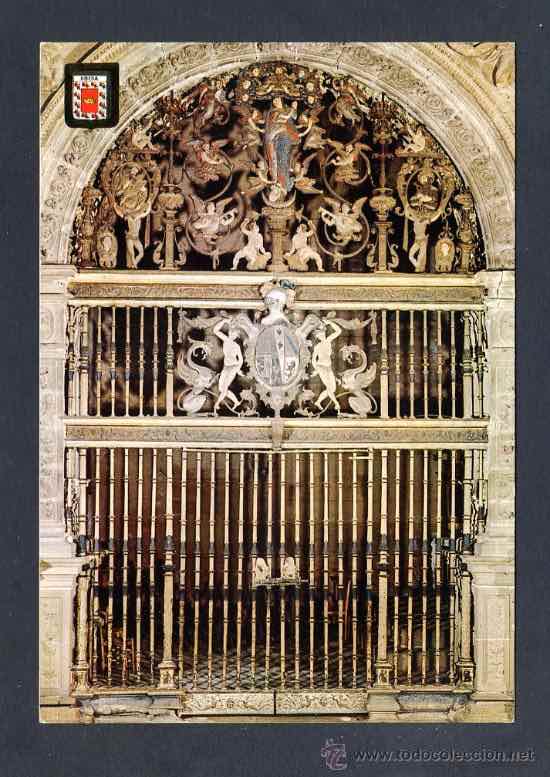 FERNANDO ORTEGA 
*1490/+1571
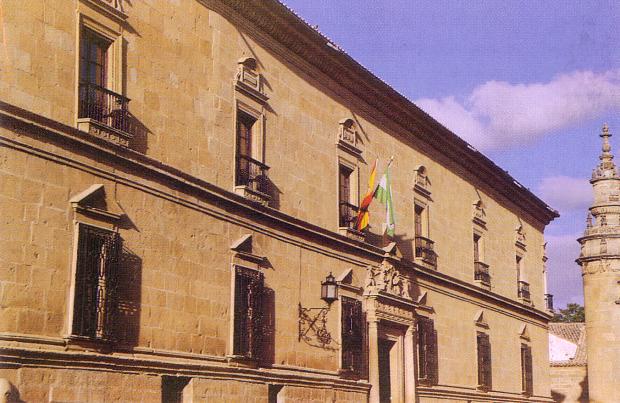 EL FLORECIMIENTO ARTÍSTICO
	Manifiesta  toda su  grandeza, en  las capillas, grandes construcciones, conventos, palacios y en su ejecución sobre todo brilla la figura de  Vandelvira, pero no podemos olvidar a grandes pintores como Mainer, o la saga de los Aquiles, que supieron insuflar en nuestra ciudad el aire nuevo del renacimiento.
	Un personaje singular Jamete. Maestro entallador procedente de Orleáns, de carácter difícil y pendenciero que acompañado de sus oficiales, había pasado por doce ciudades en menos de seis años hasta que recaló en Úbeda donde durante dos años trabajó en la capilla del Salvador. Artista genial, nos dejó como escultor muestras de su valía en la sacristía, fachada y portadas del gran edificio. Sus excentricidades fueron compensadas con el equilibrio y sosiego de Andrés de  Vandelvira.
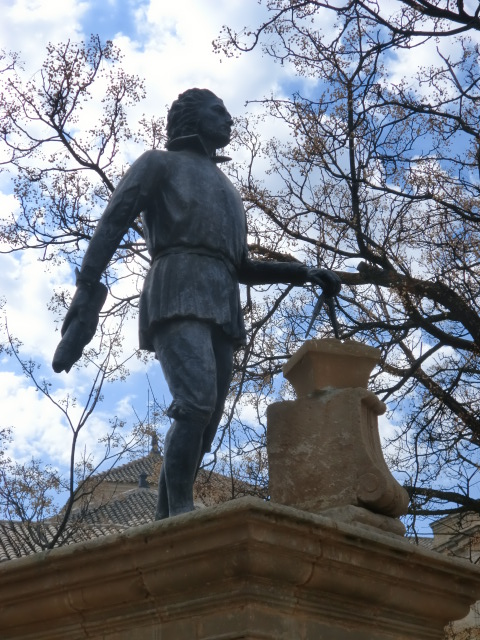 Vandelvira
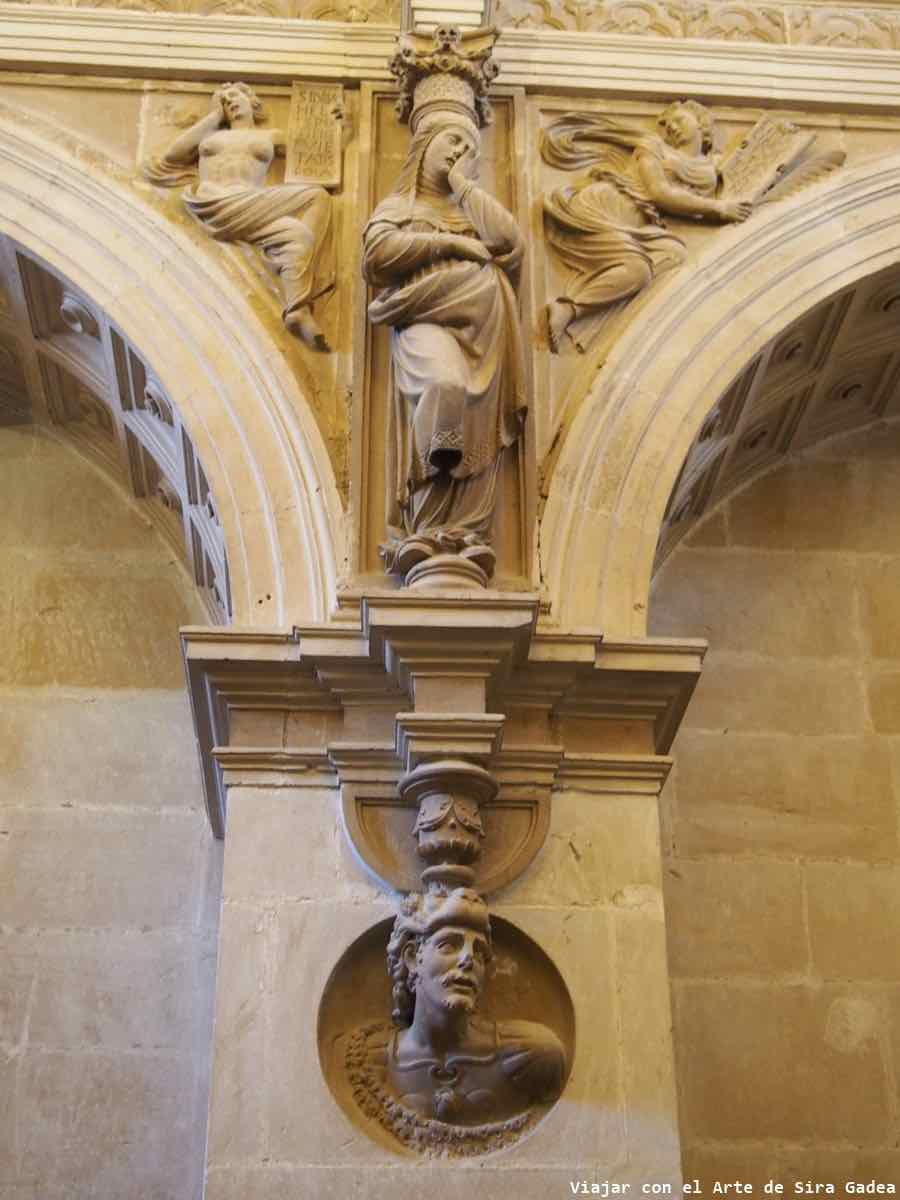 ANDRÉS DE VANDELVIRA
*1505. Nace  en  Alcaraz (Albacete).  Aprendiz   del    
          que después sería su suegro Francisco de Luna. 
*1533. Interviene en la construcción de  la  Parroquia 
           de Villacarrillo, población  en  la  que contrae  
           matrimonio con Luisa de Luna en 1536, con  la  
           que tendría 7 hijos.
*1544. Fija  su  residencia  en  Úbeda,  recibiendo  el    
           Bautismo su hijo Alonso en Santo Tomás. 
Se compromete con el cantero Alonso Ruiz a levantar la capilla del Salvador. Durante veinte años vive en nuestra ciudad, dedicado a grandes construcciones.
*1564. Tiene que pasar a Jaén por exigencias del cabildo, al  tomar  la  dirección de la nueva catedral.
La familia Vandelvira vive con desahogo. Prueba de ello sería la pertenencia a su familia de una criada, dos esclavos de color más dos jóvenes aprendices. 
 + 1575. Muere en Jaén
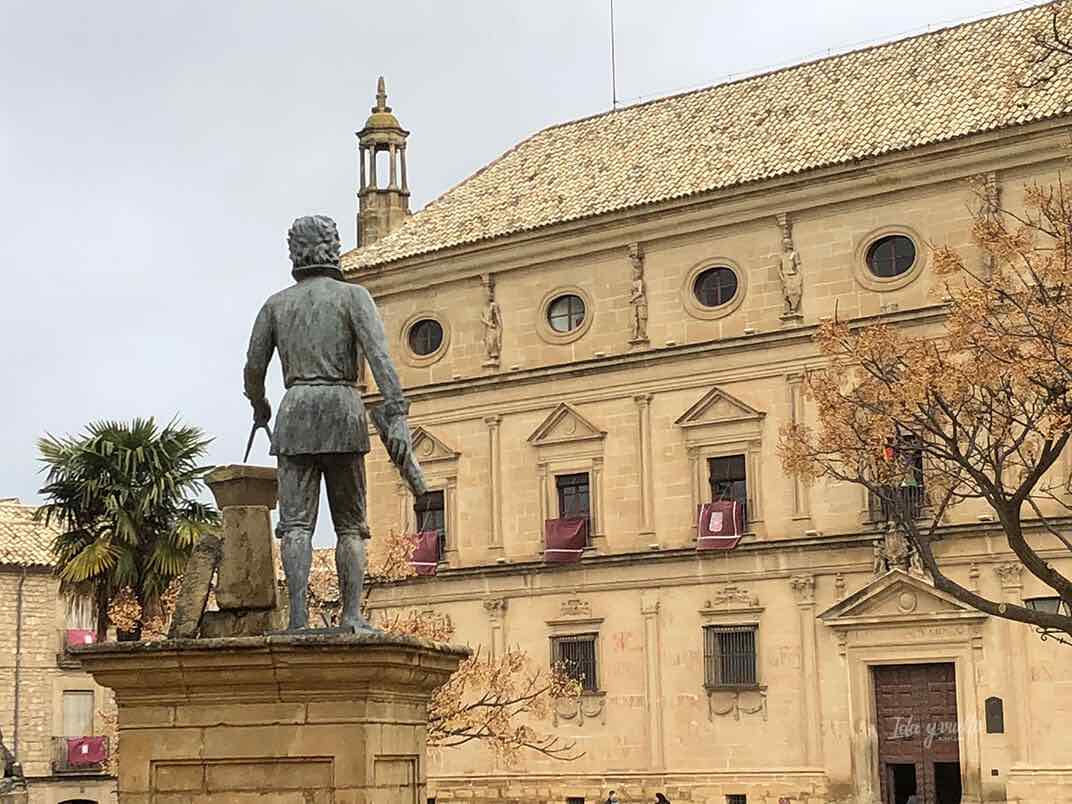 VANDELVIRA
*1505 Alcaraz
+1575  Jaén
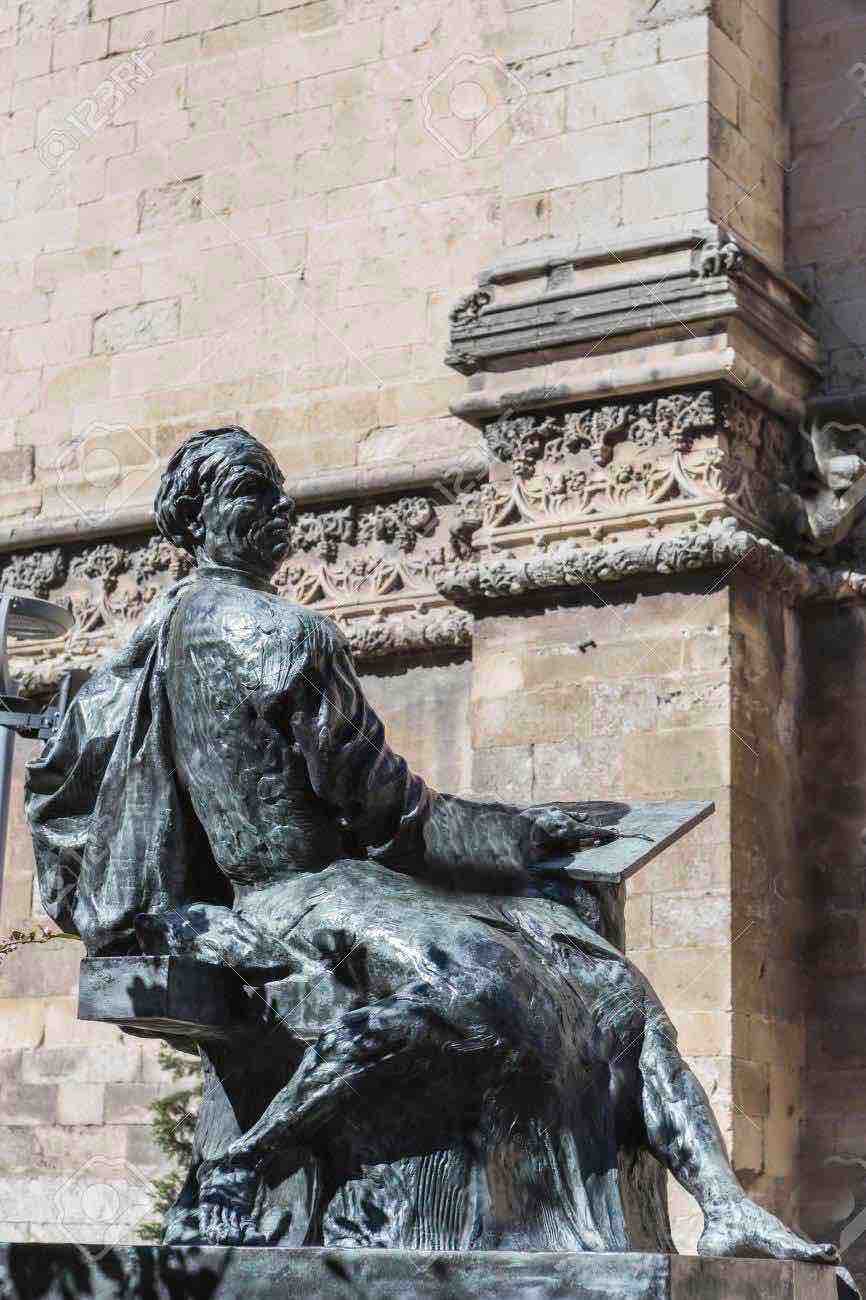 JULIO DE AQUILES: PINTOR: 
		Nace  en  Roma (Italia), a comienzos siglo XVI.    Hijo del pintor  Marco Antonio Aquili, de la Escuela de Rafael de Urbino, decorador de las Lógias Vaticanas. 
*1533. Su presencia  junto  a la de Alejandro Mayner,     
viene justificada por el deseo don Francisco de los Cobos de decorar sus palacios de Valladolid y Úbeda. 
*1537. Está constatada su presencia en la Alhambra, trabajando a las órdenes del Emperador para su residencia imperial. (Tocador de la reina)
*1550. Julio de Aquiles  figura  por  primera vez como 
      vecino de Úbeda, se construirá una  segunda casa.
	En Úbeda Aquiles realizará los frescos del Palacio de Francisco de los Cobos y los de la capilla del Camarero Vago en la iglesia de San Pablo. Además de estos encargos, se encargará de realizar el retablo de la capilla del Deán Ortega en la iglesia de San Nicolás, y otros muchos.
	Estaba casado con Isabel de Monzón, con la que tuvo siete hijos: Entre ellos Antonio que continuará el oficio paterno. Fue enterrado en iglesia de Sto Tomás. 
+1556. Muere en Úbeda el 10 de agosto.
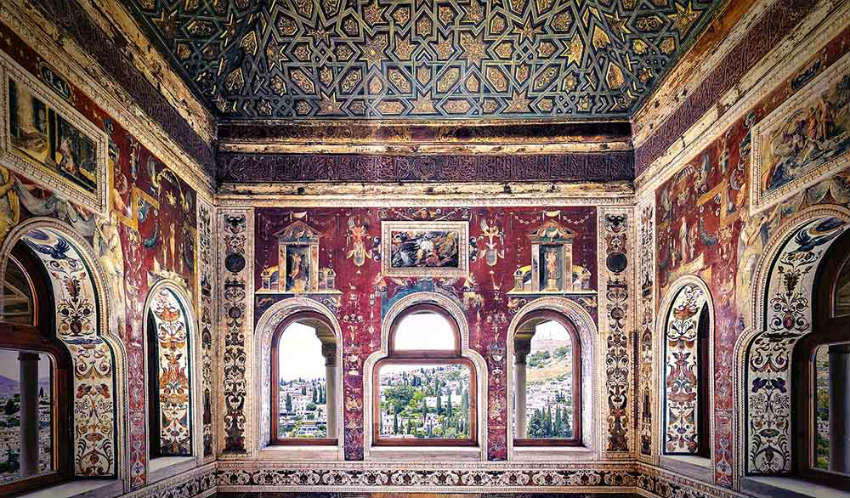 JULIO DE AQUILES: Pintor
+1556
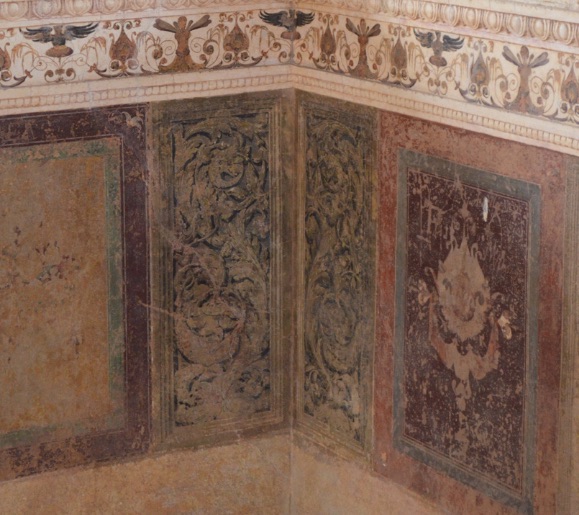 GRANADA
ALHAMBRA
DE JUAN DE REOLID, 
	* 1522: Nace en Jaén. Escultor de renombre en Andalucía, conocemos que en 1522 entró en el taller de Martín Navarro como aprendiz donde desarrolló una importante labor arraigada en los principios renacentistas. 
	Trabajó en la catedral, muchas y buenas obras.
   *1550: Realizó un retablo, con Luis de Aguilar,  para el convento de San Andrés de Úbeda y trabajó en el de la capilla del Deán en San Nicolás con Julio de Aquilis y en el Coro Alto del Salvador.
	Fue el artífice juntamente con Luis de Aguilar de las 34 sillas  del coro de la iglesia de Santa María. 
	En el frontal, la sede episcopal con un relieve de la Anunciación bajo un dosel de mucho vuelo, corresponde a Gutierre Gyerero, procedente de Amberes, y autor entre otros de la sillería de la catedral de Jaén.
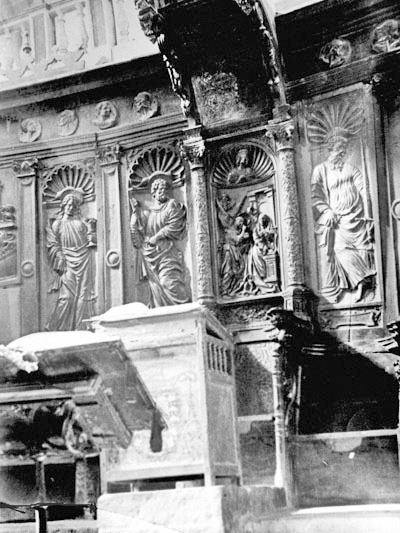 DE JUAN DE REOLID
*1505
JAÉN
……
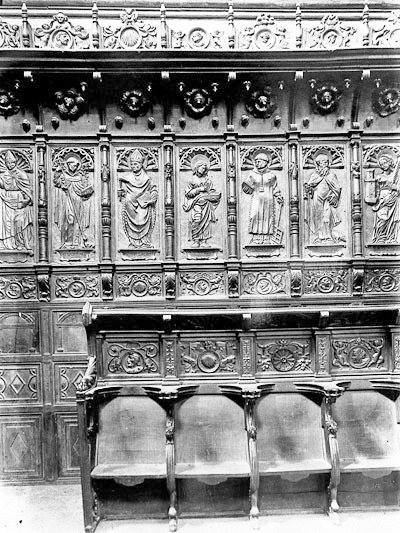 LUIS DE ZAYAS  
	Escultor y entallador. Padre de Alonso y Pedro continuadores de la saga familiar, que coparán los principales encargos en  Úbeda a finales del XVI.
*1575. La primera  de las obras de  Luis de Zayas,  	     y una  de la  más monumentales es el retablo
          mayor de la iglesia del Hospital de Santiago.
*1582. Retablo  para  la capilla  de Villarroel, en el     	   desaparecido convento franciscano  S. Nicasio. 
*1588.  Convento    Nuestra  Señora  de la Victoria. 
*1604. Su gran obra para la Colegiata. Es el relieve de la Adoración de los Pastores de la portada principal, trazada por Martín López de Alcaraz. Para ello contaría con la ayuda del cantero 
Pedro de Vera, el cual realizó el resto de las       figuras así como labor decorativa de ménsulas y placas geométricas.
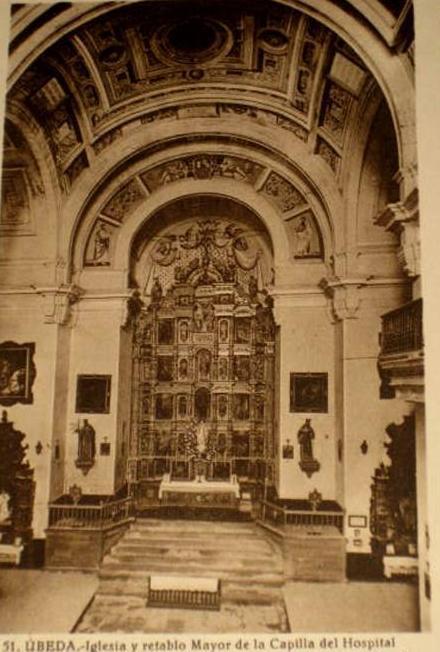 Hospital
de Santiago
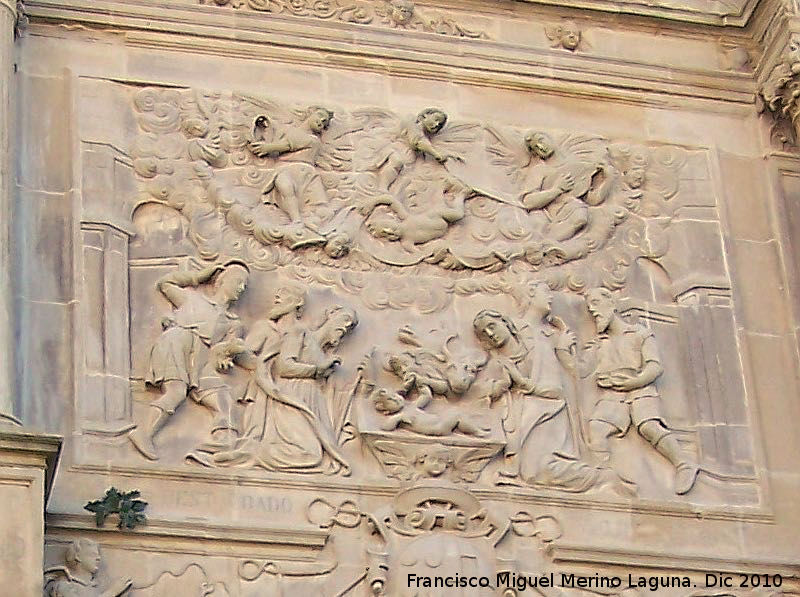 Fachada
Santa María
PINTOR: JUAN ESTEBAN DE MEDINA.
	Sin duda alguna, el pintor más importante y relevante de Úbeda, final S.XVI/ mediados S.XVII. Su formación artística  podría haber sido familiar y completada en Madrid, ya que sus padres solicitan el expediente de pureza de sangre de su hijo. 
	Algunas referencias sin fundamento lo hacen pintor del rey Felipe II. Juan Esteban de Medina tuvo un amplio y próspero taller. Su producción abarca tanto las obras en lienzo, como decoración mural y el dorado y estofado de retablos e imágenes. 
Resaltamos las más importantes:
Cuadro de San Clemente. Hospital de Santiago,1611; 
Capilla del Convento de San Andrés, 1621; 
 Inmaculada Concepción. Santo Tomás, 1634; 
Pinturas Retablo Convento de San Francisco,1635; 
Anunciación para la capilla  Catedral, Baeza,1636.
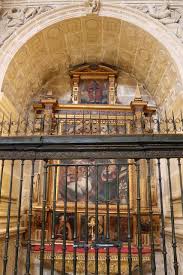 PINTOR 
JUAN ESTEBAN 
Anunciación
Baeza
GASPAR DE LA CINTERA: 
	Nacido en Úbeda en  primera mitad del siglo XVI.
	Otro ejemplo singular de ubetense, lo tenemos en el “poeta ambulante, privado de vista”, recitando sus coplas de pueblo en pueblo. Con su voz acompasada y rítmica llena de gran emoción el oído ansioso de novedades de la gente sencilla.
	La temática es múltiple y variada, también religiosa: “Dos mirabilísimos y dulcísimos milagros de la 
serenissima madre de Dios y señora nuestra”, (1566).
Debió de gozar de gran éxito y sus obras responden a la modalidad conocida como “pliegos sueltos”. 
	Siempre hay un lugar para lo poesía, aunque ésta sea recitada por un ciego errante, acompañada de vihuela y dando vida a las calles y plazas.
	Sus poemas, como el del zagal que desgrana sus amores, sirven también de inspiración a San Juan de la Cruz, cuando compone “El Pastorcico”.
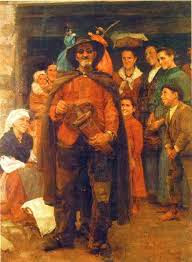 GASPAR 
DE LA CINTERA
Poeta

Muerte  +1582
SEBASTIAN DE CÓRDOBA SALCEDO
	* 1523:  Nace en Úbeda en  una familia  numerosa.
 	* 1575: Autor de una obra publicada en Granada: 	“Obras de Boscán y Garcilaso trasladadas en 	materias cristianas y religiosas, por Sebastián de 	Córdoba, vecino de la ciudad de Úbeda”. 
	Era por tanto un poeta que había vertido a lo divino los contenidos profanos de la lírica española 	del Renacimiento. Conocemos la existencia de otros manuscritos suyos, algunos escritos en italiano. 
	Ya en Italia,“se había trasladado a lo divino la obra de Petrarca”. Él seguía una moda que tanta trascendencia había de tener más tarde como fuente de inspiración, en la obra de S. Juan de la Cruz.
	Lo que más llama la atención es que él, no había viajado a Italia, ni había asistido a universidad, y se ganaba la vida como artesano textil. ¡Qué tiempos! 
+1582: Muere en Úbeda y fue enterrado en S. Pedro.
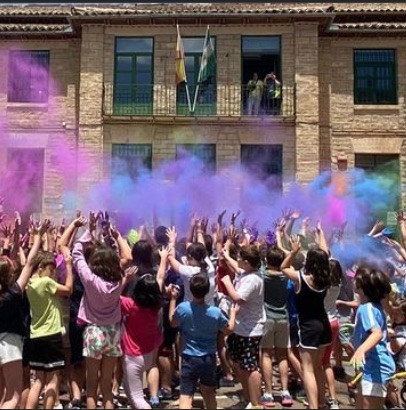 SEBASTIAN DE CÓRDOBA
POETA

Úbeda
*1523/
+1582
UN PERSONAJE SINGULAR: CERVANTES EN ÚBEDA
	Es un dato aceptado que Miguel Cervantes estuvo en nuestra ciudad en torno al año 1592, como Comisario. Además de visitar sus innumerables monumentos, aprovecharía su estancia para encontrarse con los Padres  fray Juan Gil, fray Antón de la Bella, residentes en la Trinidad y artífices de su liberación en 1580, junto con otros 234 cautivos. En Argel habían vivido en la cautividad unos 25.000 cristianos, entre los años 1575-1580.
	También podría visitar en la cercana Baeza a don Diego Benavides, y don  Juan de Villalta compañeros de cautiverio en el fuerte de Túnez. 
	Úbeda y Baeza le sirvieron, una vez que supo el rapto sigiloso en 1593 del cuerpo de S. Juan de la Cruz a Segovia,  para forjar el capítulo XIX del Quijote: «La aventura del traslado de un cuerpo muerto”.
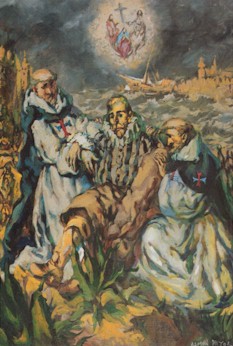 CERVANTES
RESCATADO GRACIAS 
A LOS TRINITARIOS EN 1580
MADRE ANA DE LA ENCARNACIÓN  
(MM Carmelita Descalza).
*1550: 6  de  mayo. Nace en Pamplona.  Fueron sus 		padres  Don  Juan y Dña   María  de Arbizu. 		Con diez años  Ingresó en el Palacio Real de 		Madrid como  menina de la Reina  Isabel de 		Valois, esposa de Felipe II. 
		Tras la muerte de la Reina, se encargó de la educación de las infantas Isabel Clara Eugenia, condesa de Flandes, y de su hermana Catalina.
		Años después ingresó en el Carmelo de Pastrana junto a la princesa de Éboli, pasando luego a Granada, de donde pasa a Úbeda. 

*1595: 22 de abril. Nombrada 1ª priora de Úbeda, 		cargo que desempeñó durante siete años. 
+1618: 9 de febrero. Falleció en Granada.
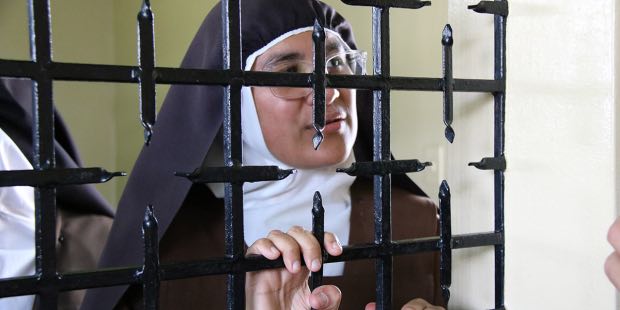 ANA 
DE LA ENCARNACIÓN 

1ª Priora
MADRE MARIA DE LA CRUZ 
(MM CARMELITAS)
*1563: 8  septiembre. Nace en Granada. Hija del licenciado Don Francisco Vargas 	Machuca, al  profesar  como  religiosa, adopta el 	nombre de  María de la Cruz en 	honor a S. Juan de la Cruz, su director espiritual, prior en los Mártires, ya que por su intervención entró en el Carmelo.
	Dotada de una sensibilidad excepcional, nos ha dejado una producción literaria tan excelente como poco conocida. Sus obras de un acentuado sentimiento ascético: “Del amor y riqueza de Dios”, “De la sabiduría y ciencia de Dios,” la autobiografía escrita de su mano o libros poéticos, sus “Poesías Espirituales”. Algunos con títulos tan lindos como “Manojico de mirra” o “Espejo del alma esposa”
+1638. Murió en el convento de Granada.
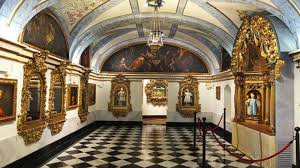 Visita al Museo
MARIA 
DE LA 
CRUZ 

FUNDADORA
DOÑA MARÍA DE MOLINA
*1625. De humilde cuna, nace y se bautiza el 5 de noviembre  en Santa María. Siendo aún niña entró como sirvienta en el palacio de los Cobos. 
	Sus singulares cualidades la hicieron pronto merecedora de la consideración de los Marqueses de Camarasa, que cuando tenía 15 años, la presentaron a la reina Isabel de Borbón, esposa de Felipe IV, que la nombró azafata de la infanta María Teresa, que en 1660 se convertiría en la esposa de Luis XIV, rey de Francia.
	Admirado el Rey al oírla cantar una salve a la Virgen en la capilla, le prometió hacerle el regalo que ella quisiese; con gran decisión le pidió una Custodia, para la Parroquia donde había sido bautizada. El Rey accedió y así pudo llegar esta gran joya de oro y diamantes  de valor incalculable.     
     Dña María de Molina nunca olvidó a su pueblo.
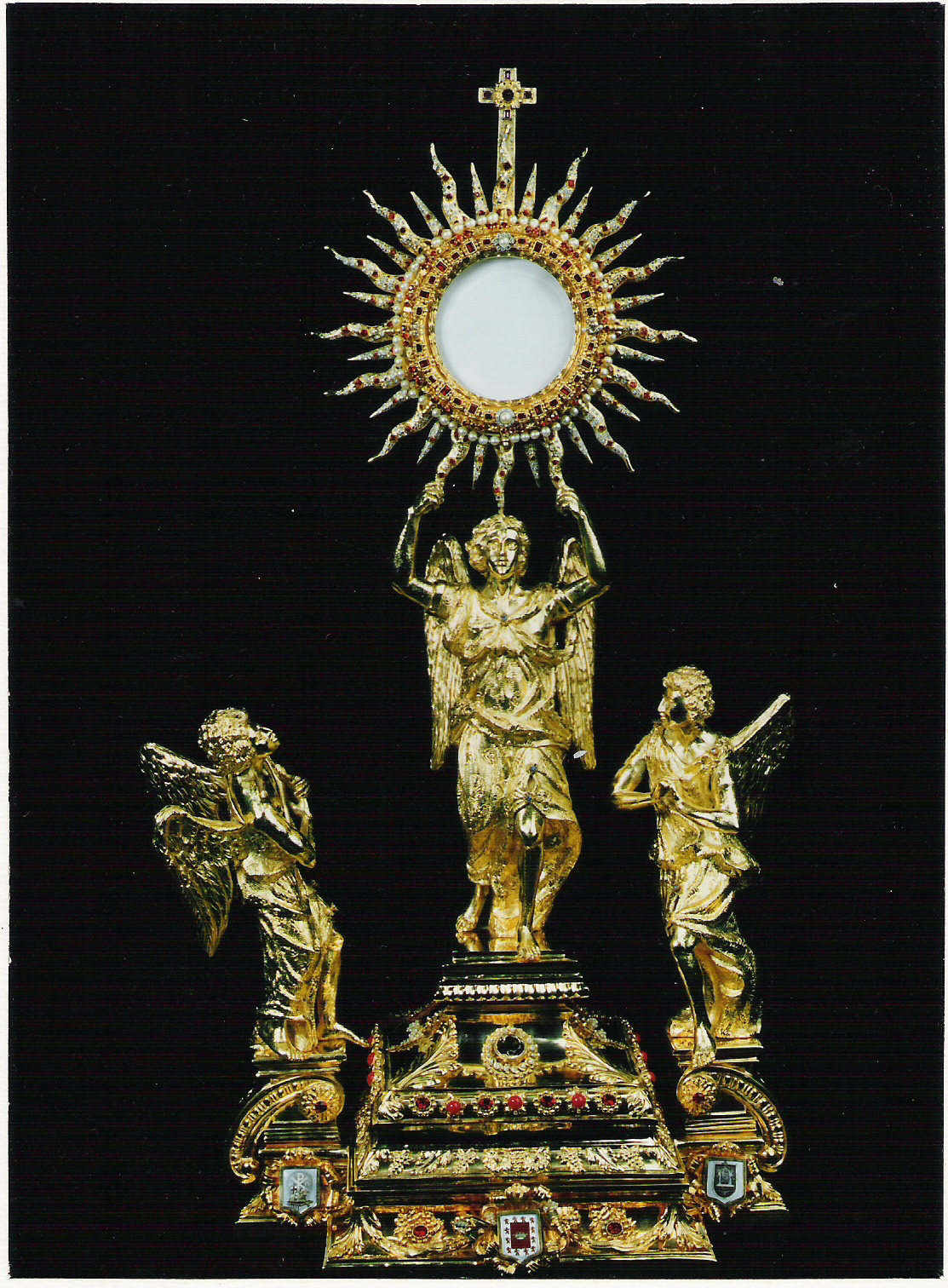 CUSTODIA
REGALO
DEL 
REY SOL

Desaparecida
El 
26 julio 1936
FRAY ALONSO DE VALDÉS 
( Mercedario ) 
*1440: Nació en Úbeda . 
*1509:20 septiembre. Según la crónica: “En el convento de la Orden de la Merced, de Sevilla, fue el glorioso tránsito a mejor vida del Venerable Padre Maestro Frai Alonso de Valdés, Religioso de la misma Orden, hijo del Convento de Vbeda y natural della. 
Varón Santo y Docto, y Comendador de los conventos de Jaén y Cazorla, Predicador grande del Evangelio. Deseó padecer martirio y aviendo sido nombrado por Redentor en el año 1506 en Sevilla, pasó a Marruecos, donde en la conversión de los moros y reducción de los renegados, padeció grandes trabajos y afrentas. 
	Volviole Dios a España el siguiente año 1507 con 186 cautivos que redimió, con los cuales desembarcó en Cartagena, de donde pasó a Sevilla muy quebrantado.     
     + 1509: Murió en Sevilla”.
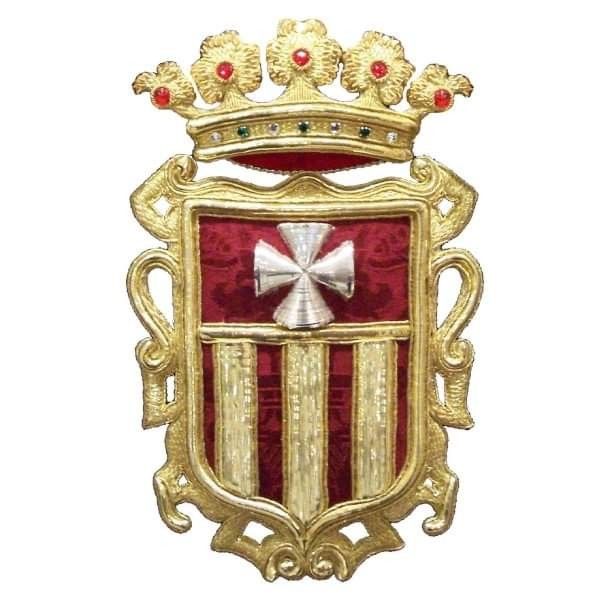 Escudo
de la
Merced

FRAY ALONSO 
DE VALDÉS
*1440
+1509
FRAY ÍÑIGO PORCEL ( Trinitario ) 
*1475. Nació en Úbeda de familia noble. 
		Toma el  hábito  en el convento de Úbeda.
		Fue contemporáneo del Obispo Puerto y juntos  estudian  en la Universidad de Salamanca.
Fue Provincial en Burgos donde escribe un libro que titula "Flores Observantia”, lleno de muy santas leyes”. A él se debe la reforma de la Orden de los Trinitarios en España. 
	El Emperador Carlos I, le protegió como Reformador en estos “Reynos de España, Indias e Tierra firme del Mar Océano...". 
	Puso grandísimo cuidado en la redención de cautivos liberando durante su mandato provincial a más de 1800 cautivos.
+ 1532. 21 Noviembre. Hallándose en Córdoba, y muy quebrantado de salud, entrega su alma a Dios.
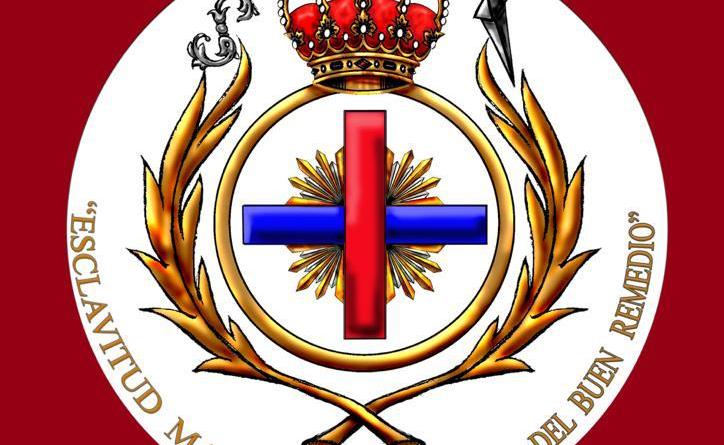 Escudo 
de los 
Trinitarios

ÍÑIGO PORCEL
*1475 Úbeda
+1532 Córdoba
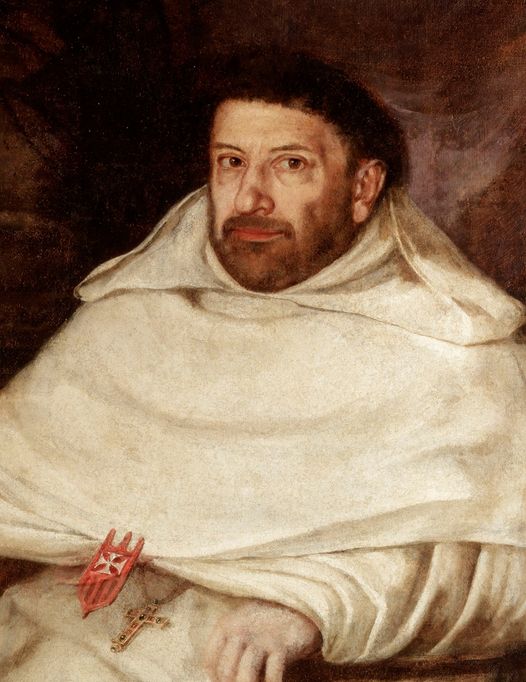 FRAY DOMINGO DE ALVARADO 
( Mercedario ) 
*1480. Nace en la  ciudad  giennense de Úbeda.
*1496 Ingresa en el convento de los Mercedarios. 
+1547. De él nos dice Ximena Jurado: " Murió en 		el Convento  de  la  Merced  de Granada 		con grande opinión de Santidad. 
		Convocáronse a su entierro toda la ciudad, ambos Cabildos, manifestando la veneración que le tenían y también el Bienaventurado Padre de los pobres San Juan de Dios, que solía confesarse con el y consultaba sus dudas, cumpliendo el consejo del Maestro Juan de Ávila de quien fue muy estimado.
	Con gran fervor y lágrimas repetía a su lado: “dichoso vos que tanto bien hicisteis en vida. Tú estarás gozando de Dios y logrando el premio de vuestros trabajos.”.
Valdés Leal
FRAY DOMINGO DE ALVARADO Mercedario  
Úbeda
*1480.
Granada
+1547
EL HERMANO LÁZARO DE LA PAZ 
( Orden Tercera de San Francisco ) 
*1600: Nace en Úbeda sobre 1600. Sacerdote de grandes virtudes que obtuvo un beneficio simple en la parroquia S. Juan Evangelista en 1641. 
	Dice Fray Alonso de Torres que fue: "hixo de chistianos viejos y principales”. Además de ser beneficiado de San Juan fue también capellán del Hospital de Santiago. 
	Floreció en la penitencia, oración y en todas las virtudes. Socorría de continuo a los pobres con tanto exceso que habiendo dado toda la ropa que tenia de su uso, y habiendo "parido una mujer una pobre criatura, fue a su casa, partió su sábana y se la llevó". 
	Predicaba por las calles y ocho días antes de su muerte tuvo revelación de su tránsito. 
+ 1660. Murió el 15 de agosto.
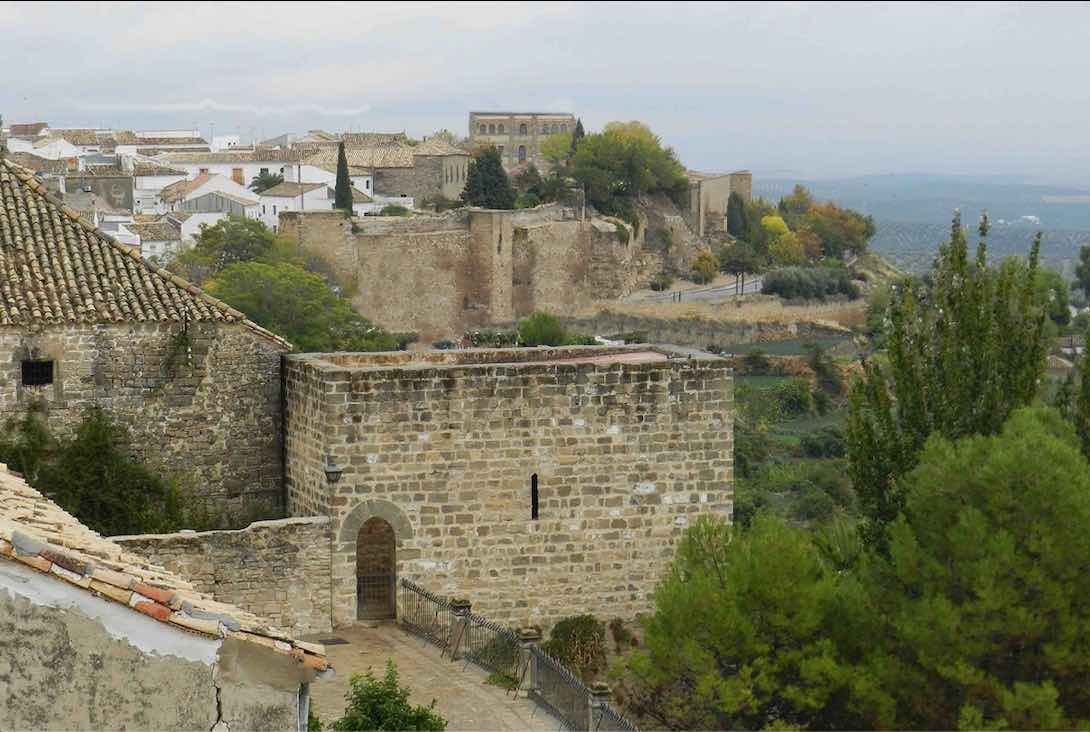 LÁZARO DE LA PAZ

Úbeda
*1600/+1660
BEATO: JUAN GARRIDO, FRANCISCANO.
*1546: 6 de mayo. Nace en Úbeda. Perteneció a la Tercera Orden de San Francisco. Laico pues, que asumía la Regla de penitencia, de ahí que todos los viernes por la tarde  en oración,  con una cruz a cuestas, hacía el Via-Crucis en S. Nicolás y después se disciplinaba. Se dice de el que era muy virtuoso.
+ 1614: 9 noviembre. Muere y fue sepultado en el convento de S. Francisco en la capilla de los Copados, asistiendo con mucho duelo el pueblo deseoso de coger trozos de su hábito como reliquia. 
	Fue bautizado en la iglesia de San Lorenzo, donde existe  un  mural en el que figura en oración 
amarrado  con cadenas.  La inscripción dice: 
”Señor pequé, tened misericordia de mí 
que soy gran pecador”.
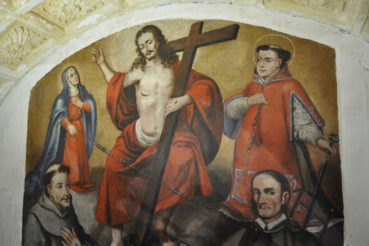 BEATO 
JUAN GARRIDO, 
Franciscano

ÚBEDA
*1546
+ 1614
OBISPOS NATURALES DE ÚBEDA
 FRAY RODRIGO DE GUDAL OFM: FRANCISCANO
*1240. Nace  en  Úbeda. Tomó  el  hábito  en el    
               convento de S. Francisco  de esta ciudad. 
*1289. Once de  Diciembre. Nombrado Obispo de 
          Marruecos y Delegado Apostólico en África.
		Fue elegido Obispo a petición del clero de 
           Marruecos y de los Reyes de Castilla: 			“Enviamos a dichas regiones  con  cargo de obispo una persona de tal calidad que sea apta para gobernarla en lo temporal y espiritual”. 
		El Papa Nicolás IV: “Te hemos destinado a ti, que eres de la Orden de Frailes Menores, como Obispo y Pastor de dicha Iglesia de Marruecos”. 
+1307. Muerte
Nota: En 1292 se habla de un Franciscano Fray Rodrigo, obispo de Marruecos, que reside en Sevilla, y ocupa 
la sede de Cádiz.
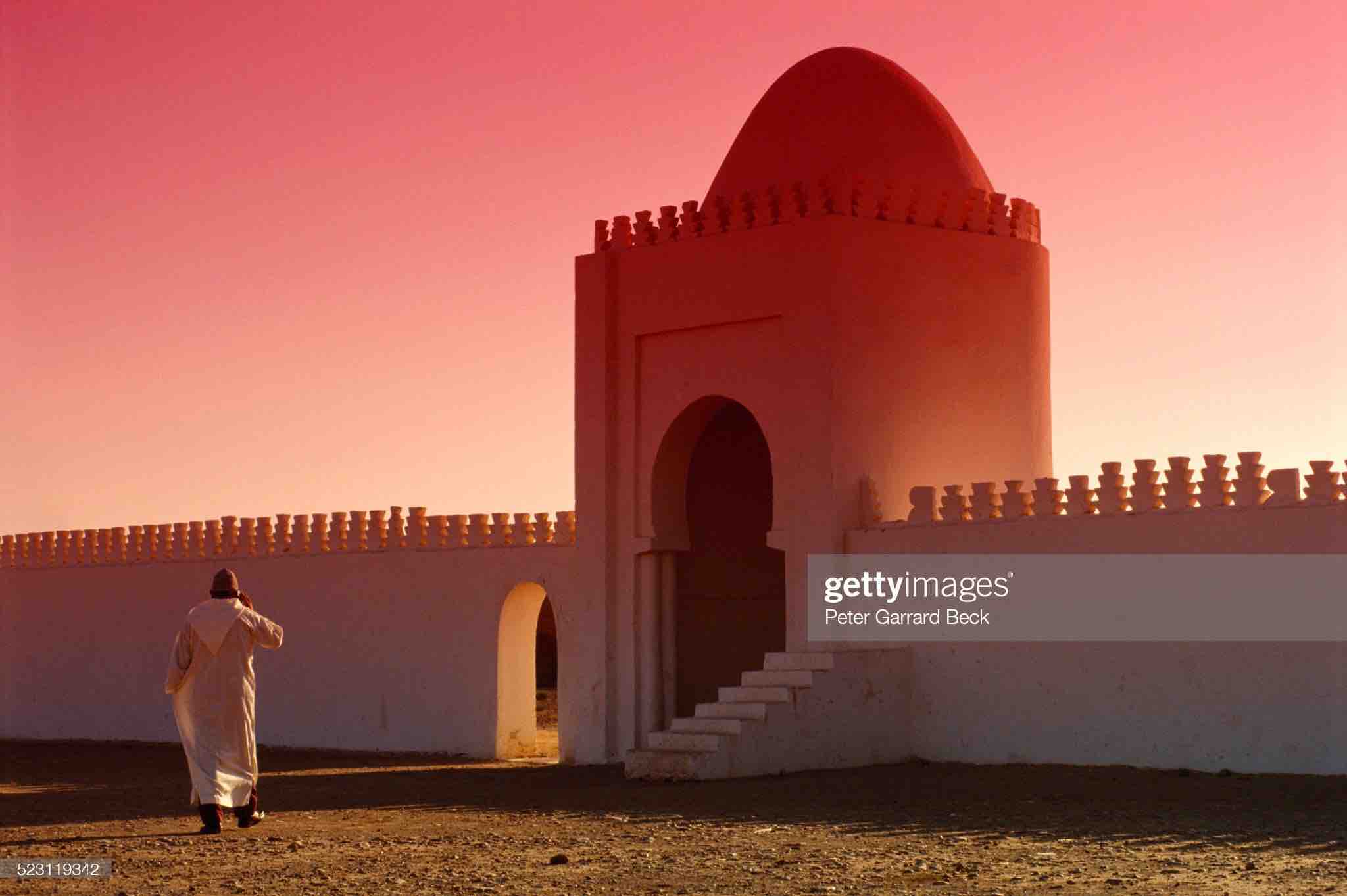 RODRIGO
DE GUDAL Franciscano

Úbeda
*1240.
+1307
D. GUTIERRE DE LA CUEVA: 

*1426. Nace en Úbeda. Hijo de Diego Fernández de la Cueva, Caballero, Comendador de Santiago y regidor de Úbeda, y de Mayor Mercado.
*  1456. El rey  Enrique IV  de  Castilla, se  hospedó 
en su casa a su paso por la ciudad. Agradecido por el alojamiento, se llevó a su hijo Beltrán como paje. 	Su ascenso en la corte fue rápido, hasta llegar a convertirse en Privado del Rey, primer Duque de Alburquerque, Gran Maestre de Santiago. 
	Gutierre dedicado a la carrera eclesiástica, fue en primer lugar nombrado Prior de Osma.
*1461.19 octubre. Nombrado  Obispo  de Palencia. 
*1465. Caído su hermano en  desgracia, padeció la 		ira de la gente, viéndose atacado su palacio. +1469. 27 de abril, murió en Magaz (Palencia).
Su mausoleo está en Cuellar (Segovia).
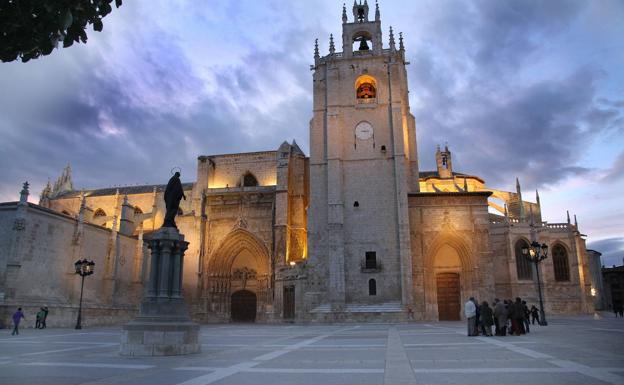 GUTIERRE 
DE LA CUEVA

Obispo 
de Palencia
1461/-1469
FRAY ANTONIO DEL PUERTO 
(TRINITARIO)
* 1457. Nace en Úbeda, donde toma el hábito.
* 1480: Estudia en Salamanca. Siendo  profesor de    
    Teología en Toledo,y Segovia. Gran predicador.
*1500: Nombrado Superior  de  Úbeda  amplió los   
  claustros del convento y puso fuentes en los patios.
*1502: Fue invitado por el Obispo D. Alonso de la Fuente y el Sauce a predicar a los judíos conversos, 
convirtiendo en convento de santa Catalina, la que antes había sido sinagoga, junto al Alcázar de Baeza.
*1509: Nombrado Obispo Auxiliar de Jaén, ejerce como tal teniendo sede en el convento de Úbeda. Pasa a Tremecén (Marruecos) como Obispo. 
*1526:  Rescata de Marruecos a  más 170 cautivos.
+1533: 5 mayo. Muere en el Convento de la  Stma.
           Trinidad, siendo sepultado en los claustros.
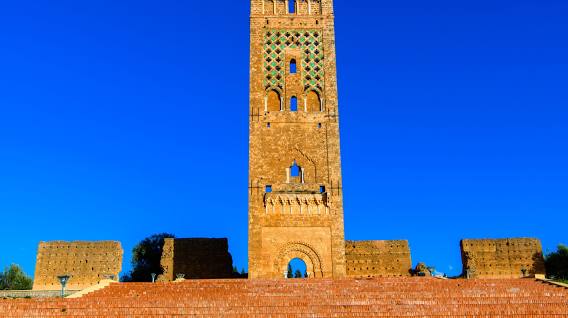 OBISPO
PUERTO
de
MARRUECOS

Úbeda
*1509/
+1533
FRAY DOMINGO DE VICO: DOMINICO
Obispo de Verapaz (1º mártir de Guatemala)
*1485: Fray Domingo de Vico,  nació en Úbeda de 
familia acomodada, mantuvo  durante toda su vida 
un estrecho vínculo con el convento de S. Andrés.
	Estudió en Salamanca y marchó misionero a América. Compañero de Bartolomé de las Casas, fue su vicario general, compartiendo con él, el problema indígena. 
	Su afán evangelizador le impulsó a conocer las lenguas y la cultura de las tribus habiendo constancia de sus múltiples escritos, como su Teología para indios. Pasó por Cuba, Méjico, Nicaragua y Guatemala. Fundó la ciudad de San Andrés. 
*1552:Fue nombrado el primer obispo de Verapaz.
+1555. Murió víctima de los lacandones, la víspera de S. Andrés. Su cabeza se conserva en la iglesia de Sto Domingo (Cobún). 1º Mártir de Guatemala.
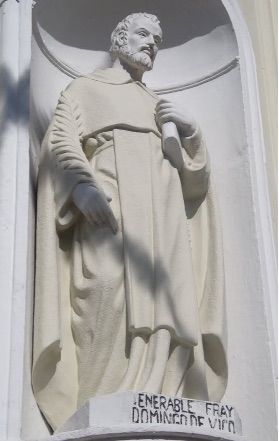 DOMINGO DE VICO

Úbeda
*1485
Guatemala
+1555
FRAY FRANCISCO DE TORAL: 
FRANCISCANO    
 * 1500. Nacido en Úbeda de “cristianos viejos”,   Bautizado en S. Isidoro. Vivió en calle Fuente Risas.
*1516. 3 de enero:  Tomó el hábito en el convento 
        de S. Francisco. Ordenado sacerdote, pasó a 
        Méjico como misionero. 
*1544: Elegido Provincial (Custodio de la provincia del Santo Evangelio).Como parte de su esfuerzo por cristianizar a los indios de la Nueva España, Toral aprendió a hablar la lengua popolaca, confeccionando diccionario y gramática, siendo promotor de la Historia de las Indias. Denunció los abusos y defendió la inocencia de los indios mayas.
*1553: Viene a capítulo de la Orden a Salamanca regresando de nuevo a América con 35 franciscanos para la misión.
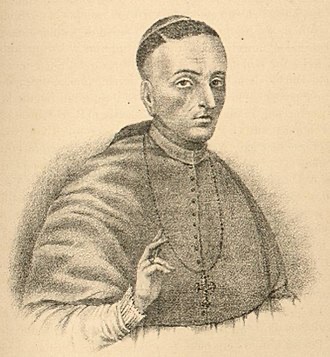 FRANCISCO 
DE TORAL

Franciscano
1516
Muere
+1571
*1561. 19 junio. Felipe II lo propone como primer  
           obispo de la diócesis de Yucatán (Méjico). 
*1562.12 mayo. Consagrado obispo en el Puerto     
           de Santa María (Cádiz). 
	 Cuando viene a despedirse de sus familiares, entra en contacto con  Vandelvira, proveyéndose de  estudios  y  planos  que  lo  convierten  en  el “promotor” de la 1ª catedral de piedra en tierra Hispanoamérica,  siguiendo  las  trazas del nuevo Renacimiento.
*1571: El 4 de abril cae enfermo grave  cuando 
           caminaba de Yucatán a México. 
+ 1571. 20 de abril,  fallece,  siendo  enterrado 
            en el convento de los franciscanos. 

VER REPORTARJE.     https://youtu.be/9TeJ2HQpMhc
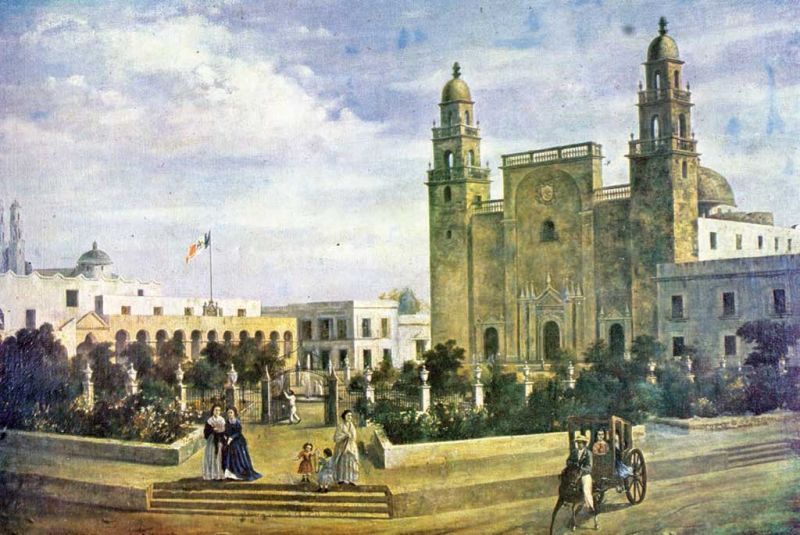 CATEDRAL
MERIDA
YUCATÁN
MÉJICO
OBISPO 
Yucatán
1562/1571
D. JUAN DE FONSECA VELA Y BAEZA. 
OBISPO DE GUADIX
*1535. Nace en Úbeda en el seno de una familia    
  noble, siendo “regidores”, algunos antepasados. 
	Muy joven se trasladó a Granada entrando al servicio del arzobispo Pedro Guerrero, del que fue  Secretario en 1554. Gran teólogo y profesor llegó a ser rector de la Universidad.
	Como doctor en Teología acompañó al arzobispo a Trento, interviniendo en varias ocasiones, y brilló por su oratoria predicando el viernes santo a los padres conciliares.
*1593. Clemente VIII lo nombra obispo de Guadix, siendo recibido en esta ciudad con gran alegría. Fue  ejemplar  en  todas sus actuaciones. 
*1596. Puso en marcha el Seminario, S. Torcuato.
*1604. Murió en Guadix el 15 de Noviembre, en
           cuya catedral está enterrado.
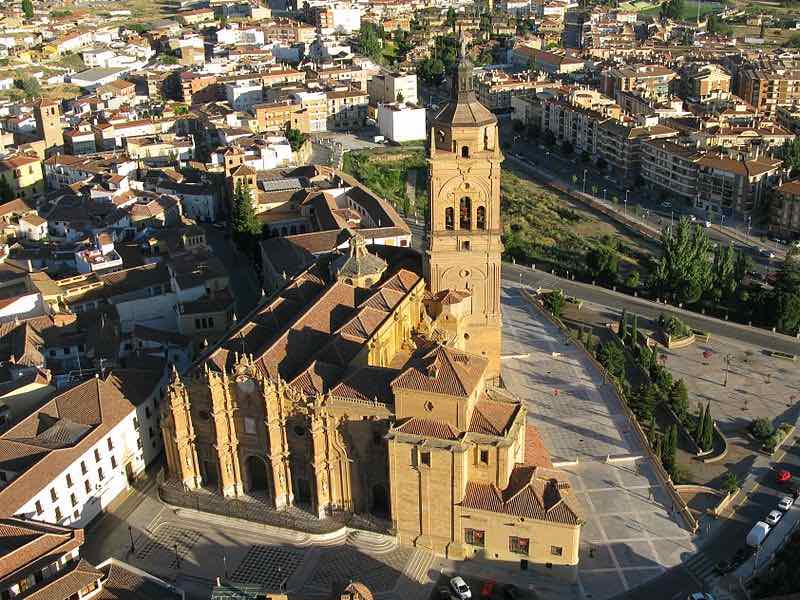 D. JUAN DE
FONSECA
Obispo de  GUADIX
1593/-1604
D. LUIS FERNÁNDEZ DE ANGUÍS Y MESA 
OBISPO ELECTO DE LIMA

*1520. Nace en Úbeda. Hijo de Diego de Anguís y    
           Anguís y  doña  Catalina de Mesa y Torres. 
		Sobrino carnal por tanto del presbítero don Álvaro de Torres y Mesa, fundador en 1559 de un mayorazgo, edificador en Santo Domingo de la capilla-entierro, conocida como de los Medinilla. 
Doctor en ciencias sacras, fue elegido Obispo de Lima, sin que haya constancia de su incorporación a la sede americana.
+1583. 30  de  junio.  Hizo  testamento en  Úbeda. 
Fundó el mayorazgo de Bellavista, que se compone de tres cortijos: Bella Vista ( Torreperogil), el Cerro del Lirio, ( Sabiote) y Retamar Baxo  (Cazorla), que todos suman ochocientas sesenta y ocho cuerdas de tierra y un celemín.
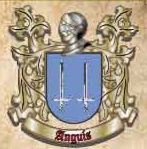 LUIS FERNÁNDEZ 
DE ANGUÍS

Úbeda 
*1520
+1583
BARTOLOMÉ DE LA CUEVA Y TOLEDO: 
Cardenal y virrey de Nápoles 1558-59.
Aristócrata. Caballero de la Orden del Toisón de Oro. 
*1499: 24 agosto. Nace en su castillo de Cuellar.
	Hijo de Francisco Fdez de Cueva  (IIº Alburquerque);  	Primogénito de D.Beltrán de Cueva (I º Alburquerque) 
	y de Mencía de Mendoza,  valido de Enrique IV.
 	(Sobrino-nieto por tanto de D. Gutierre de la 	Cueva, Obispo de Palencia.) Inquisidor en Cuenca.
*1544:19diciembre: Designado cardenal por Paulo III.
*1549: 8 de junio: Fue consagrado obispo. 
*1558: Fue enviado a Nápoles como virrey.
*1559: Por falta de muy pocos votos, no fue  elegido    
 	Papa,  en el cónclave  en que salió elegido Pio IV.
	Amigo y protector de los Jesuitas, y de S. Ignacio. 
*1560:  Fundó el hospital de la Magdalena.
*1562:30 junio.Muere en Roma, trasladados sus restos 	 al monasterio de Cuellar, junto a los de su familia.
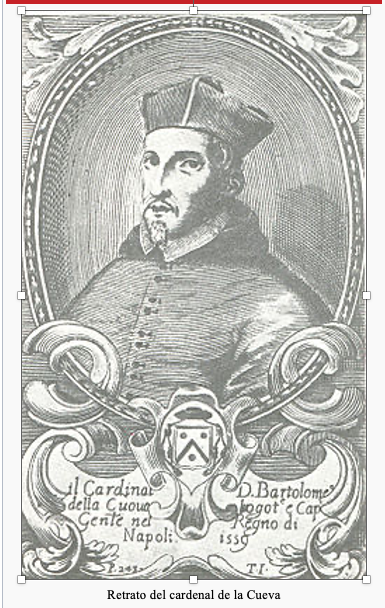 BARTOLOMÉ 
DE LA CUEVA
Linaje 
de Úbeda
*1499
Roma
+1562
CARDENAL ALONSO CUEVA Y BENAVIDES
Noble clérigo y diplomático, oriundo de Úbeda. 
1º Marqués de Bedmar, titulado en 1614.
*1574: Nace en el palacio real de Granada. Bautizado en Sta María de la Alhambra  el 25 julio, hijo de Luis de la Cueva y Benavides. 
*1606: El rey Felipe III lo nombra embajador en Venecia y después Consejero de su hija Clara Isabel en los Países Bajos.
*1622: Nombrado Cardenal, en Roma llega a ser  Camarlengo del Sacro Colegio Cardenalicio. 
*1644: Participó en la elección de Inocencio X, que lo nombró  cardenal-obispo de Palestrína.
*1648: Obispo de Málaga, defendió el dogma de la Inmaculada, siendo jurado por los cabildos.
+ 1655. 11de julio:  Muere en la ciudad de Málaga. 
		Donó 8 urnas con reliquias, a la Colegiata de 
		Úbeda, lugar de enterramiento familiar.
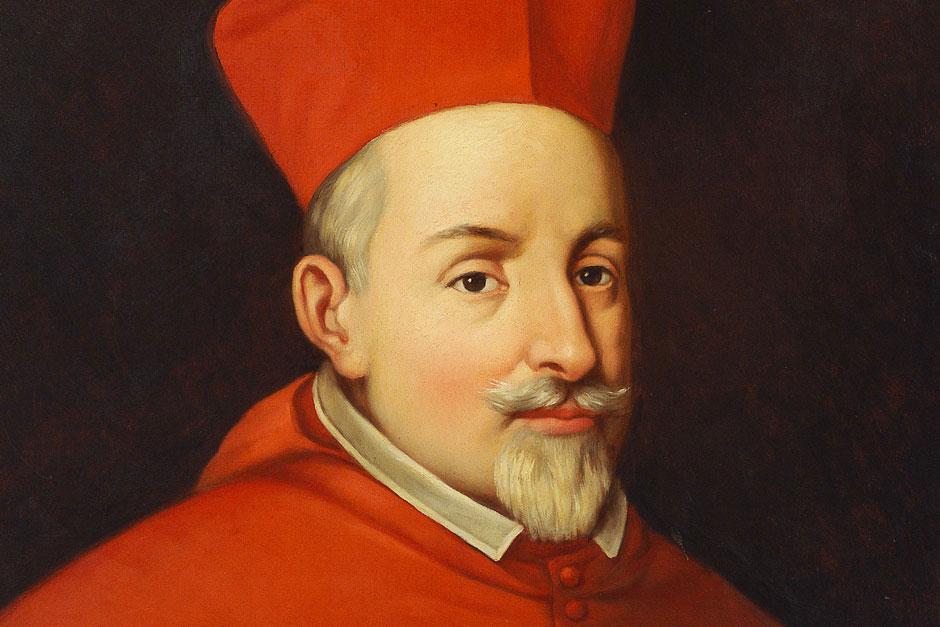 ALONSO
DE LA CUEVA
BENAVIDES
Linaje 
de Úbeda
*1574
GRANADA
+1655
MALAGA
***
Al hablar de los siglos XVI-XVIII, fácilmente nos dejamos atraer por los temas más importantes como el Emperador Carlos, 
la conquista de América, la Inquisición, o los Tercios Españoles 
y nos olvidamos de la otra España, 
de la otra Iglesia y de las otras gentes. 
Una España empobrecida, que veía pasar el oro y la plata extraídos de América, para pagar las deudas contraídas 
con los banqueros alemanes. 
Una Iglesia poderosa, influyente, sobreabundante en servidores, pero con sus cárceles y sus medios de coacción 
y de control de la sociedad y de las personas. 
Una sociedad fracturada, preocupada más por 
la limpieza de la sangre que por la consideración 
de las personas en sí mismas.
En este ambiente de vida y de dificultades 
vivió una figura excepcional:
 JUAN DE YEPES.
*1542: Nace en Fontíveros, Segovia, en el seno de una familia humilde, venida a menos, al contraer matrimonio (1529) su padre de familia acomodada de Yepes, Toledo, con una joven que sobrevivía tejiendo sedas. Esto supone que él y los hijos tengan que trabajar como tejedores para poder subsistir pasando hambre. 
	El padre muere cuando Juan tiene tan solo unos meses. La madre busca desesperadamente algún familiar paterno que se hiciera cargo al menos del hijo mayor, viendo cerradas todas las puertas.
	En Medina del Campo Juan, siendo niño tiene que servir en un hospital como monaguillo y “mandadero”, hasta que a los 17 años es admitido como externo, en el colegio de los Jesuitas, iniciándose en humanidades.
*1567: Siendo Carmelita, celebra su primera Misa en Medina del Campo y se encuentra con la madre Teresa de Jesús embarcándose en la aventura de la reforma del Carmelo: Durero, Mancera, Pastrana, Alcalá, Ávila.
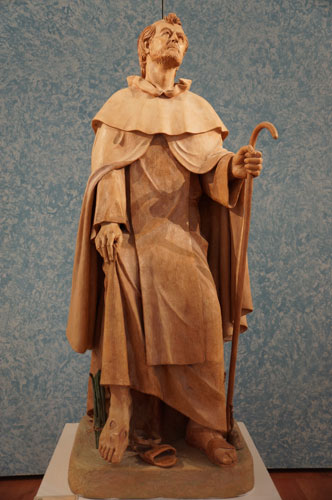 SAN JUAN
DE LA CRUZ

NACE EN
FONTIVEROS
(Segovia)
*1542
*1578: Pronto surgen  dificultades y enfrentamientos. 		Tras unos meses en la cárcel de los Carmelitas Calzados de Toledo, recupera la libertad, comenzando a pisar nuestra tierra: Beas, El Calvario, Fuensanta, Baeza un recorrido que haría con frecuencia incluso estando en Granada y como Provincial de Andalucía. 
	Con sus propios ojos podría contemplar la maravillosa iglesia del Salvador, y admiraría desde los caminos, al atardecer, las desafiantes torres del recién estrenado Hospital de Santiago.
	Su vida y su muerte está marcada por la Cruz. 
	Para él las desdichas y los contratiempos son “oportunidades para adentrarnos en el misterio Dios, manifestado en Jesucristo muerto y resucitado”: 
“Lima es el desamparo, y para gran luz, la oscuridad”.
*1591: 14 Diciembre. Libre de toda atadura terrena, 
elevó su vuelo para llegar a tiempo al cielo 
para cantar maitines.
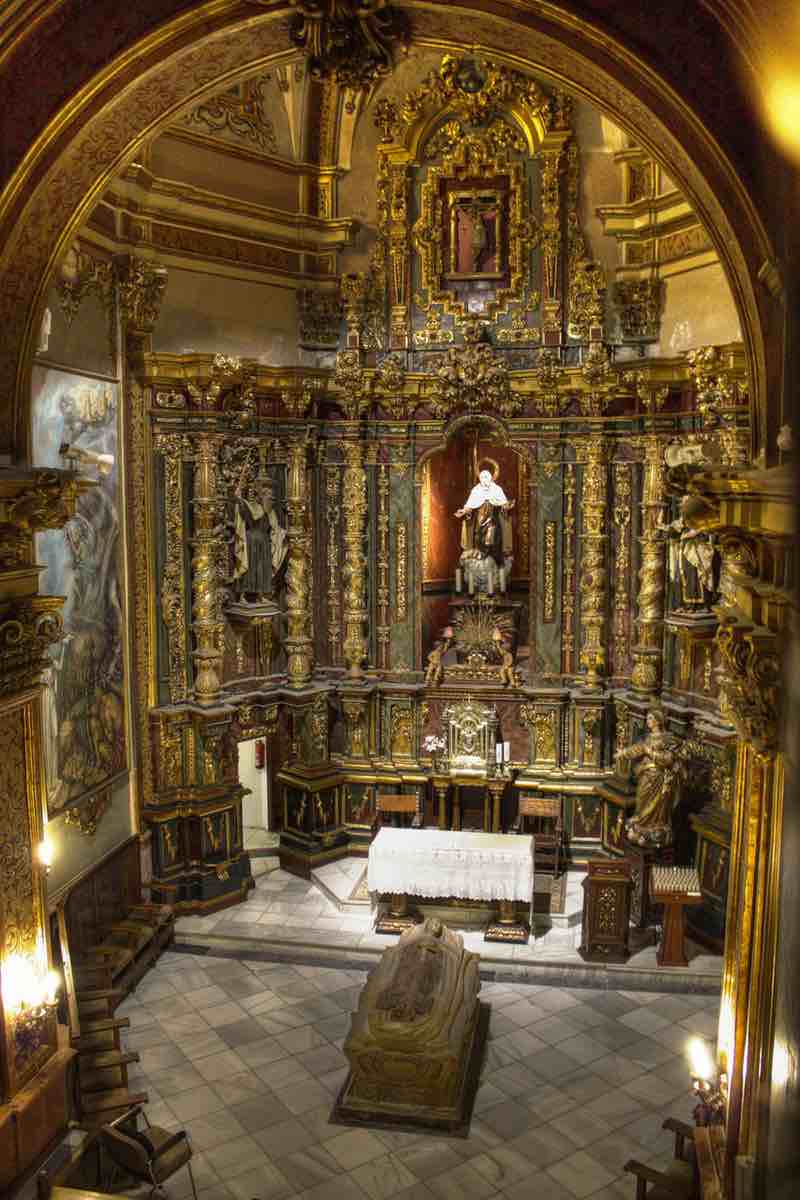 MUERE
EN
UBEDA
14
Diciembre
1591
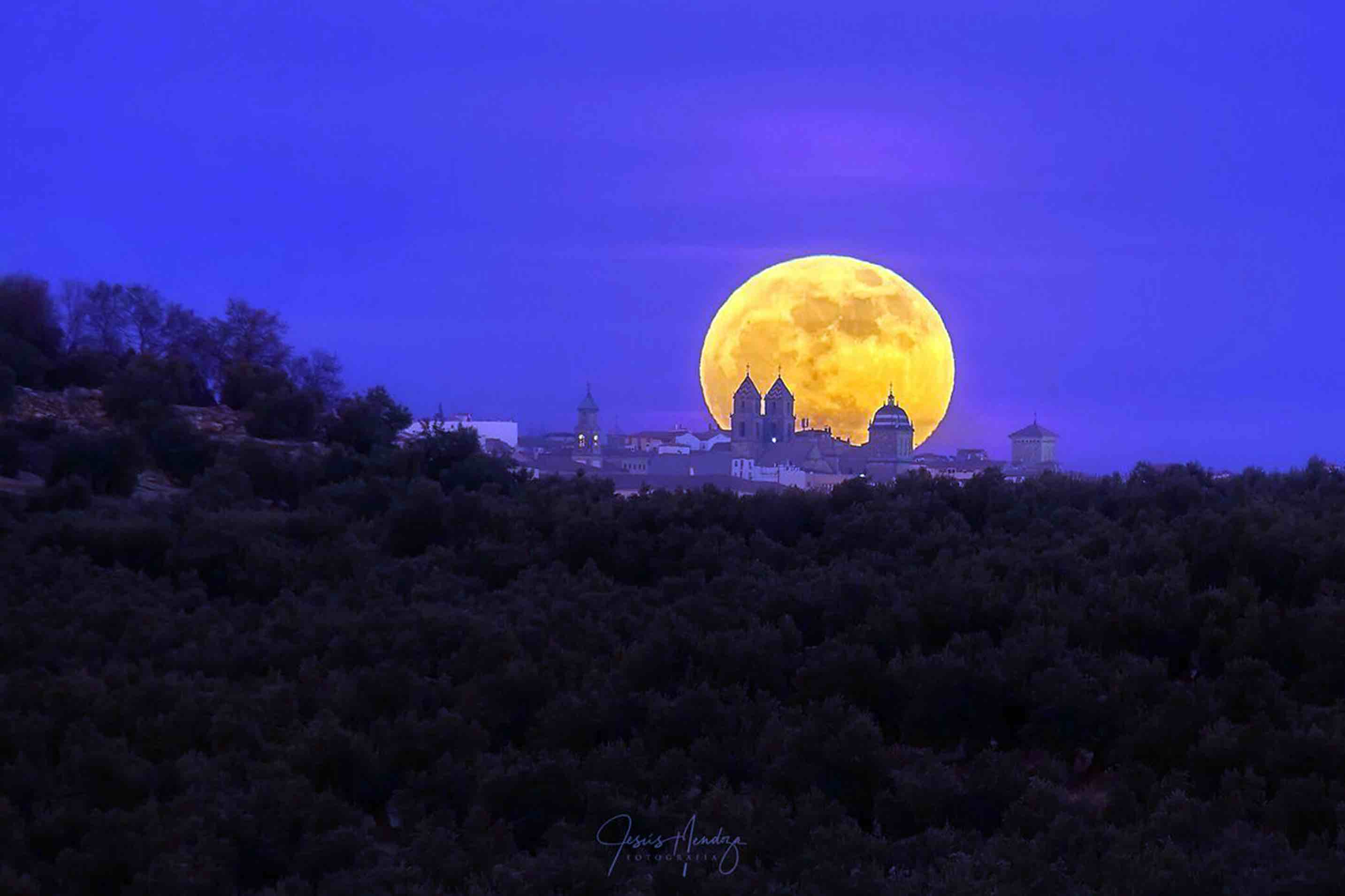 Fin
EFM
4ª Parte
PERSONAJES
ubedaiglesiadigital.es